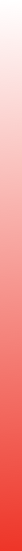 Askim dam 2021
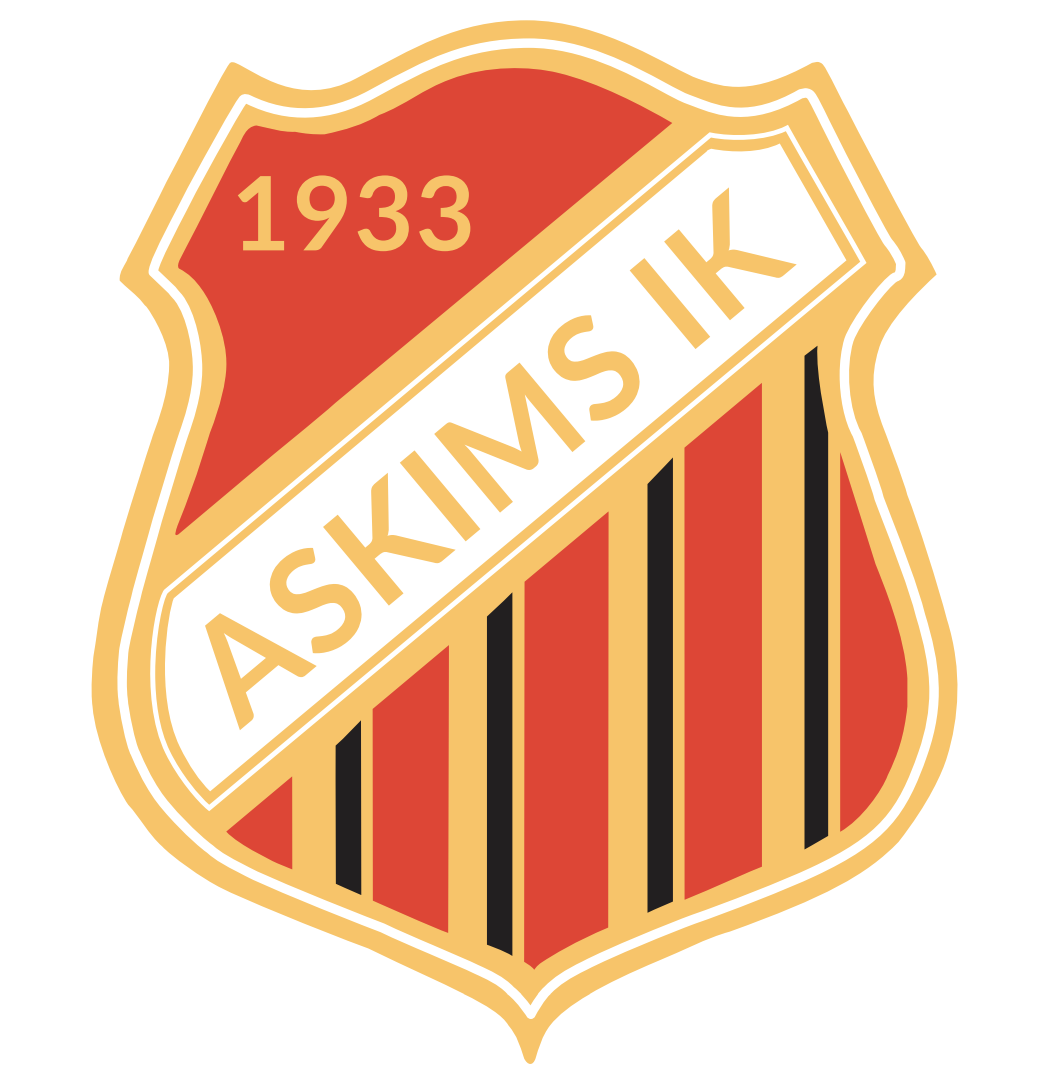 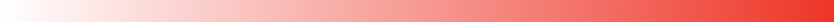 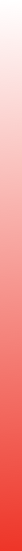 Agenda
Ät rätt för att prestera bäst
Träningar
Matcher
Ett utkast av vår värdegrund
Nya Hands regler
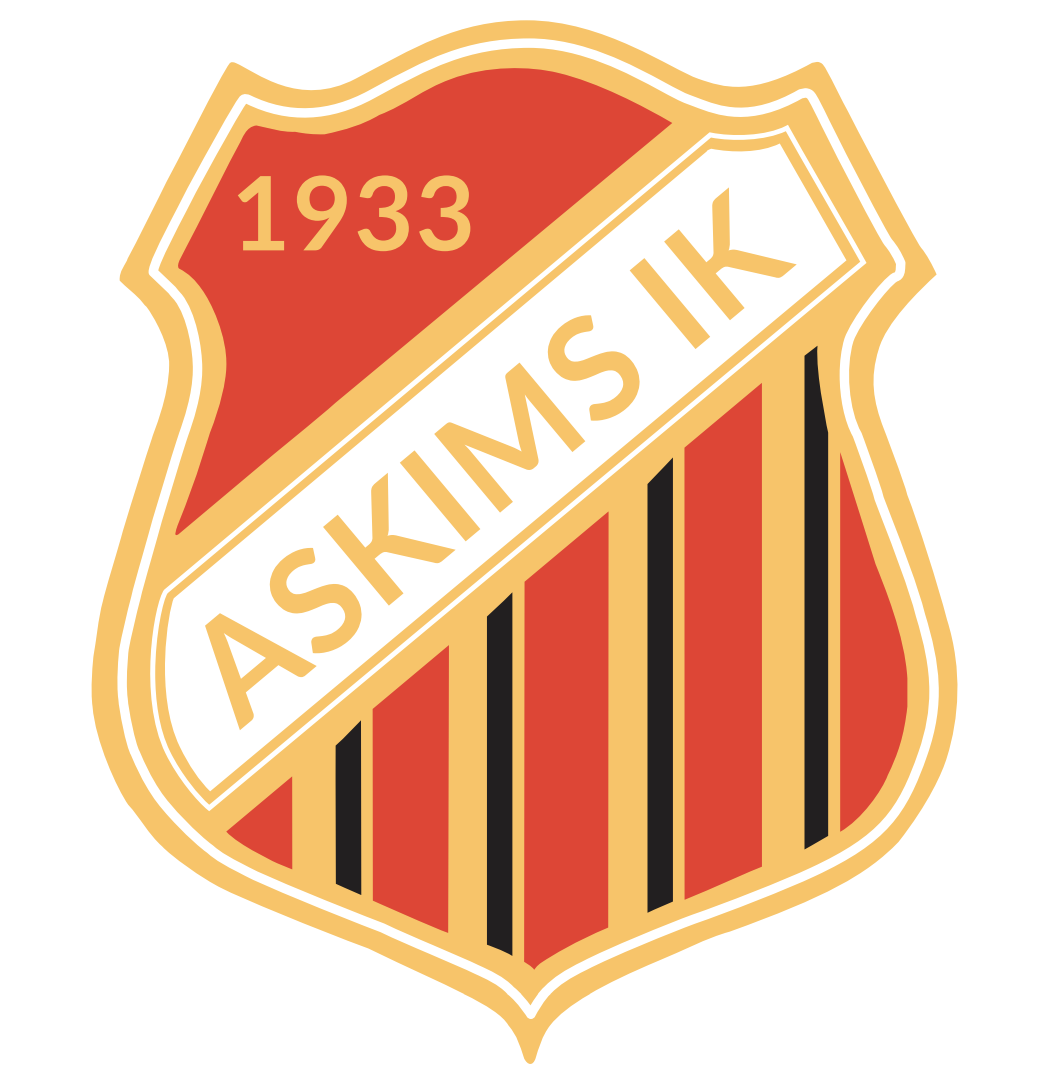 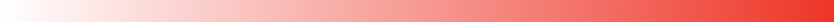 Fair Play
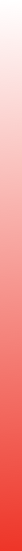 Dam Junior säsong 2020
Dam säsong 2020
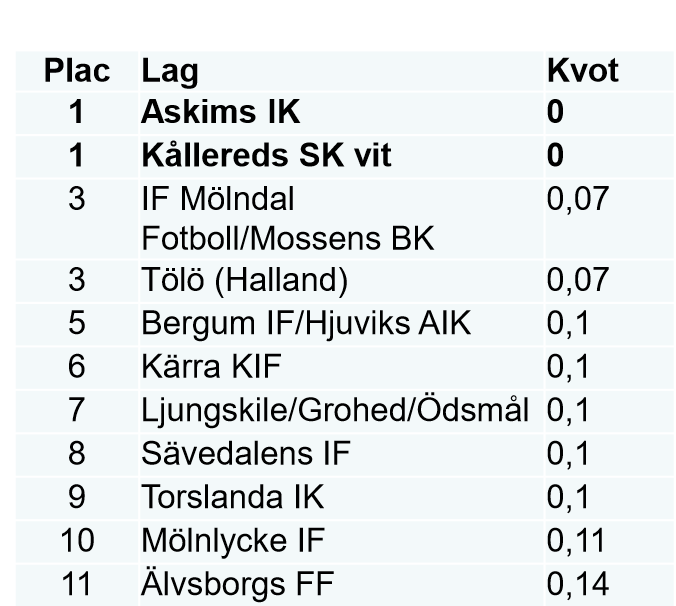 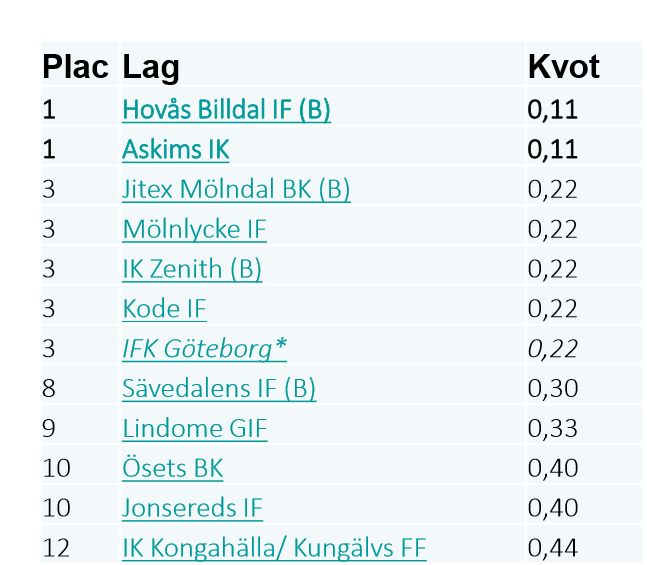 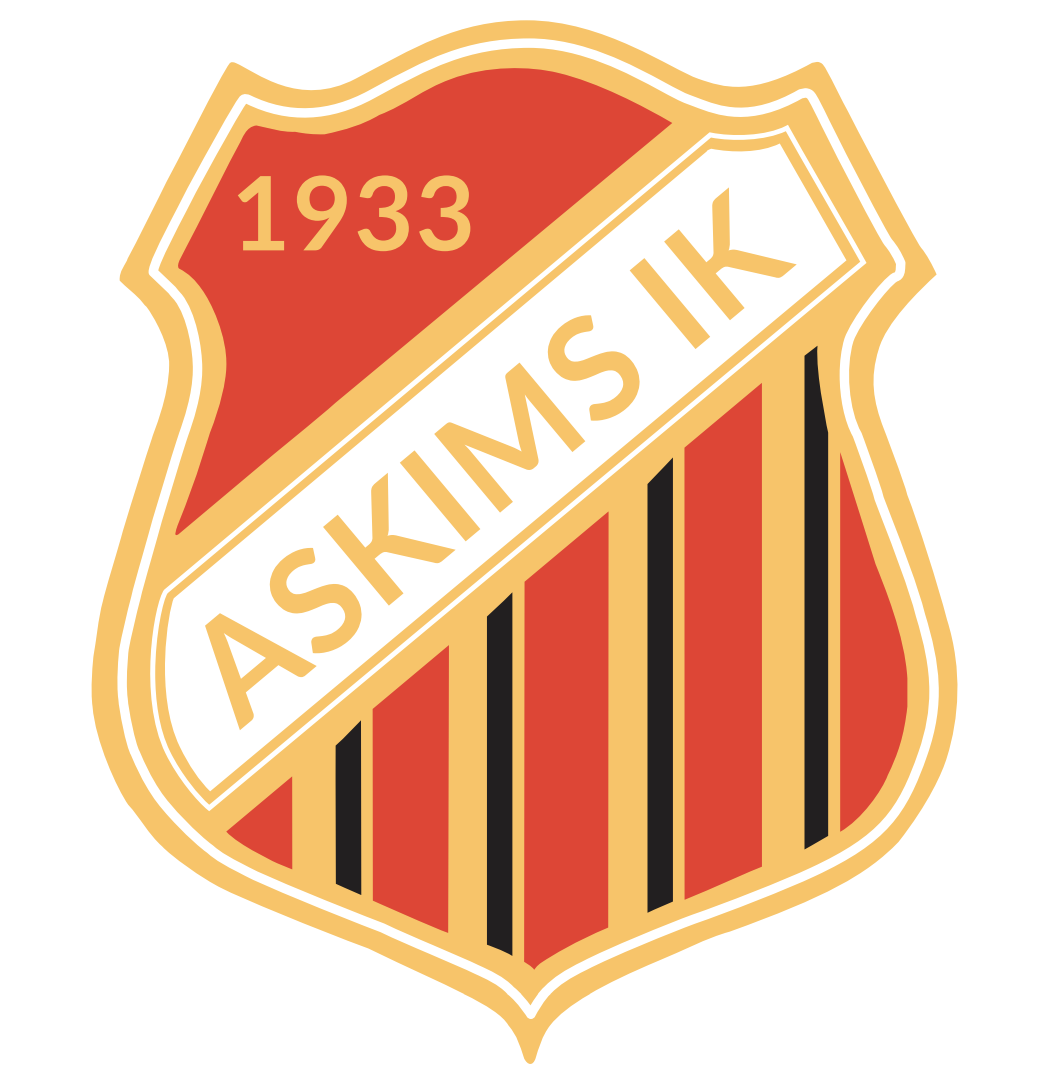 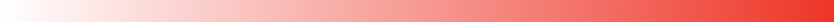 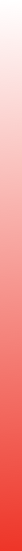 Ät rätt före, under och efter fotbollsspel
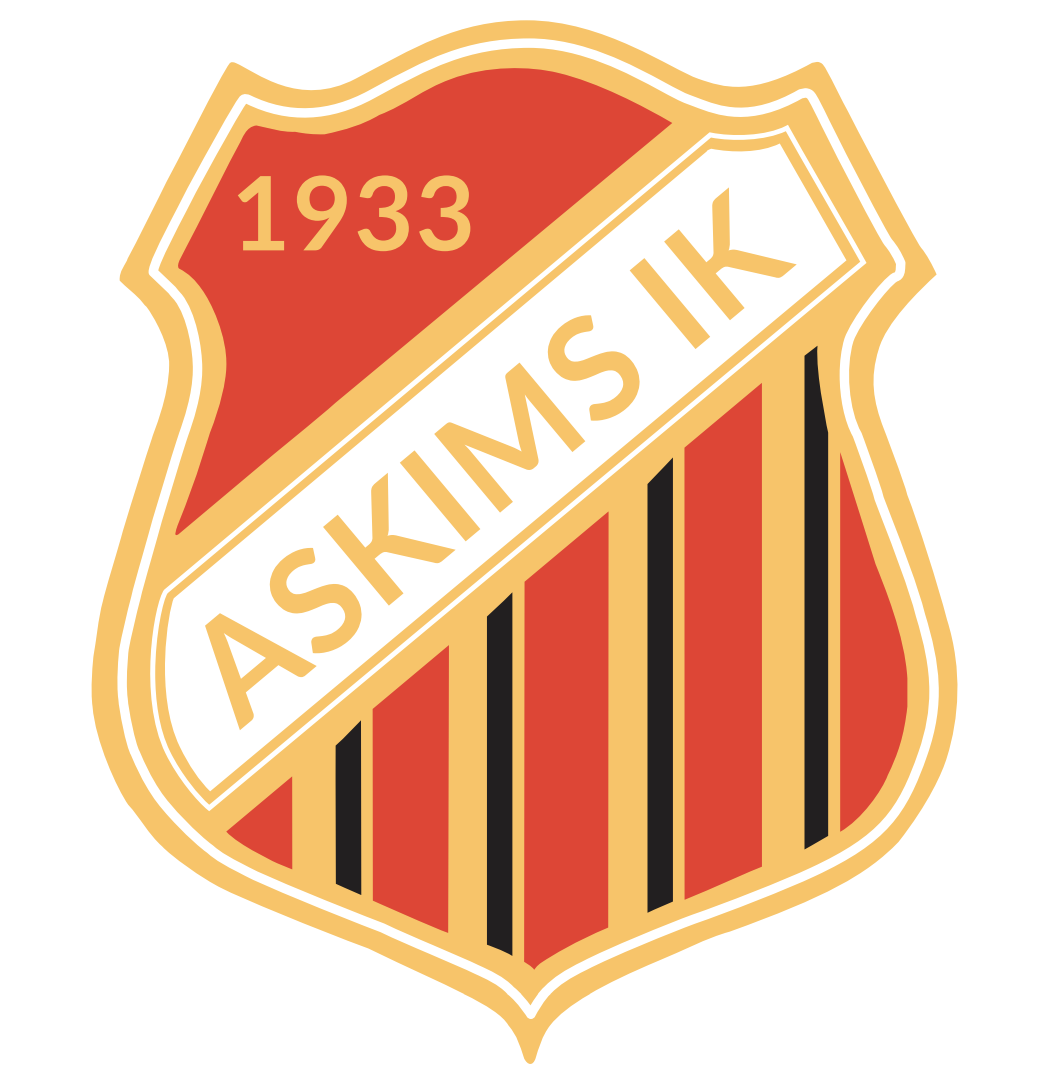 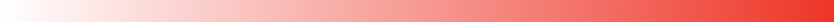 Generellt
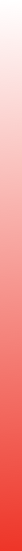 Som fotbollsspelare behövs regelbunden påfyllning med näringsämnen för att täcka förluster, men också för att förbereda kroppen på nya fysiska belastningar. Effekten av träning och match kan optimeras, genom att tillföra rätt näringsblandning vid rätt tidpunkt.
Muskelns metabola status är i fokus där det handlar om att tillföra rätt näringsblandning till musklerna vid rätt tidpunkt. Den koststrategi som fotbollsspelaren bör ha omfattar intag av näring och vätska före-, under- och efter träning eller match. Vanligen består måltidsfördelningen av 3 huvudmåltider fördelade under dagen; frukost, lunch och middag. Detta kompletteras med 2-3 alternativa måltider i form av mellanmål, kvällsmål och/eller återhämtningsmål.
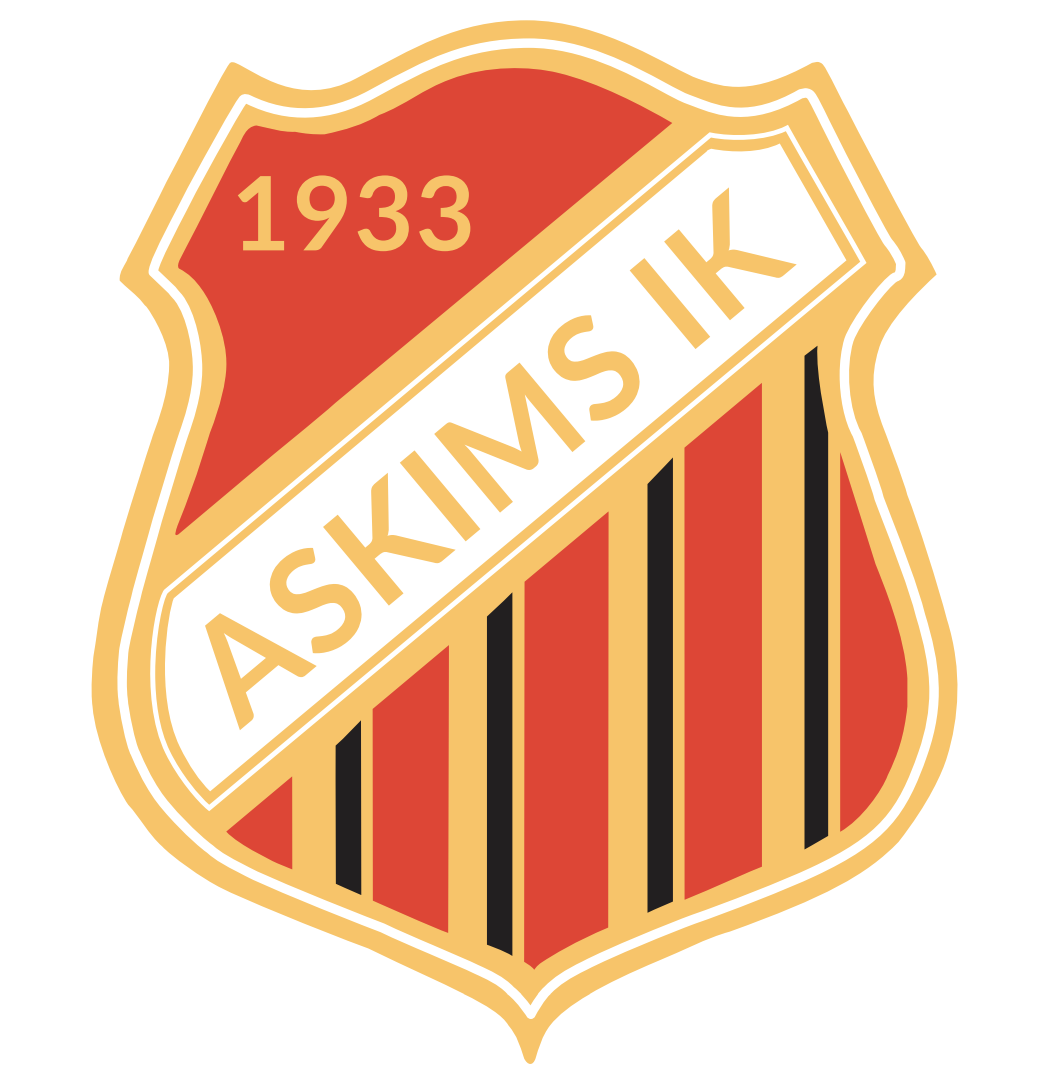 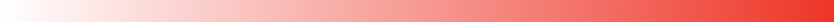 Mat före träning /match
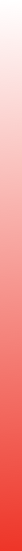 För optimal förberedelse bör en komplett måltid intas 2-4 timmar före match eller träning. Måltiden ska vara kolhydratbaserad (200-300 g), ge tillräckligt med vätska, bestå av lågt till medelhögt proteininnehåll, och inte innehålla så mycket fibrer eller fett. Syftet är att ge lagom känsla av mättnad, toppa upp kolhydratlagren, förhindra att hungerskänslor uppstår, försäkra att vätskedepåerna är välfyllda och öka förutsättningarna för effektiv återhämtning.
Är spelaren hungrig trots den kompletta måltiden, kan ett lättare kolhydratbaserat mellanmål 1,5-2 timmar före intas. Ett mindre intag på 30-50 g kolhydrater och 10-20 g protein (motsvarar 3 dl fruktyoghurt eller 3,5 dl chokladmjölk) så tätt inpå aktivitet som 30-60 minuter verkar inte påverka prestationen negativt.
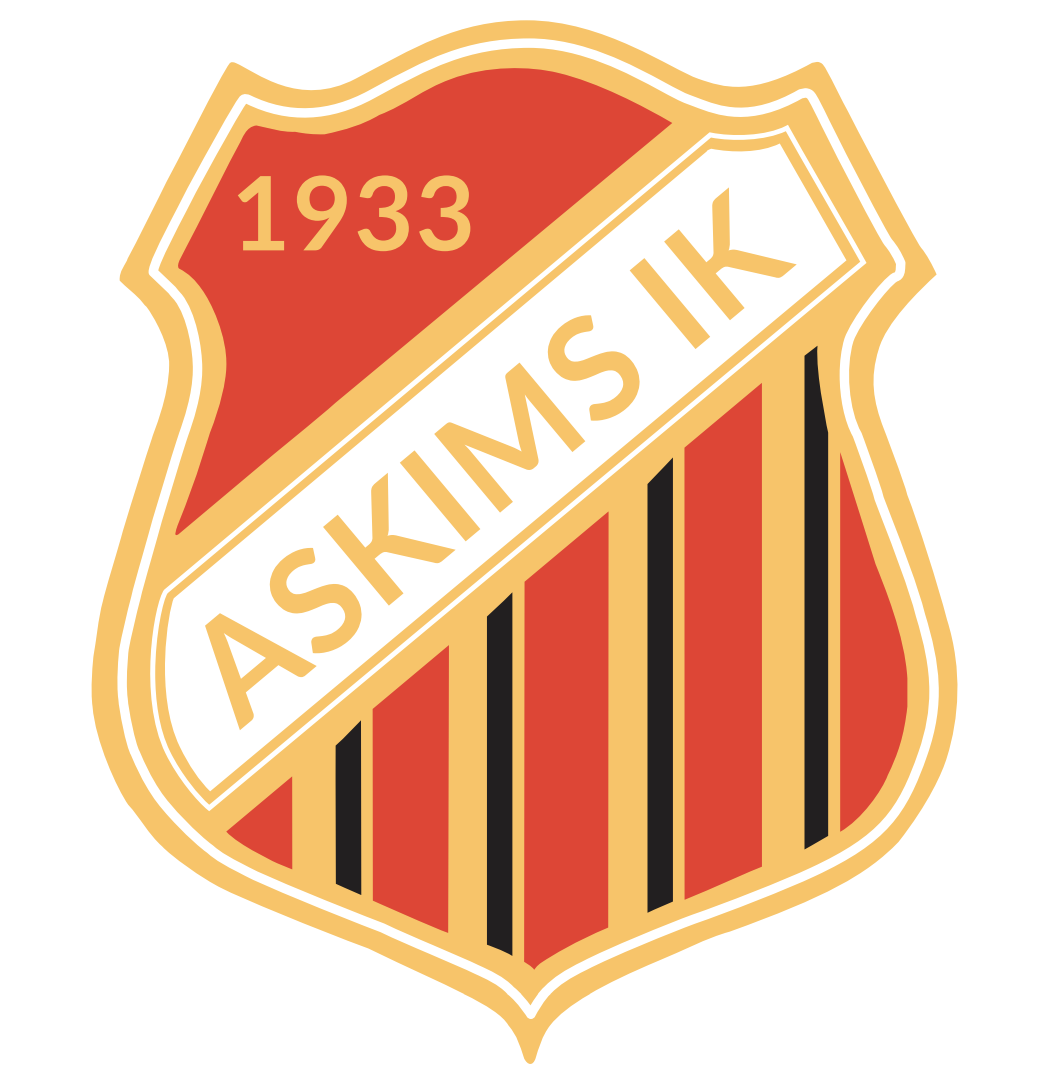 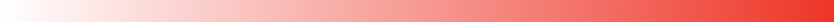 Mat efter träning /match
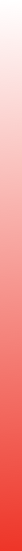 Efter match/träning är det viktigt att återställa kolhydratlagren, stimulera muskeluppbyggnad, förhindra muskelnedbrytning, återställa immunförsvaret samt ersätta vatten och mineraler. 
Optimalt är att snabbt få i sig ett återhämtningsmål innehållande 1,2 g kolhydrater per kg kroppsvikt och timme, och kombinera detta med ett intag av 10-20 g protein. Detta genererar en snabb inledning av vävnadsreparation och tillväxt, muskelskador minskas, glykogenlagren fylls på och immunförsvaret stärks.
Det efterföljande "riktiga" målet bör intas inom 1-2 timmar och vara kolhydratrikt. Återhämtningsmålet bör vara fettsnålt då fett förlänger magtömningshastigheten. Att ersätta vätskeförluster kan ta nästan ett dygn. 
Fortsatt koststrategi till nästa aktivitet ska kännetecknas av regelbundenhet och variation i måltidsintaget med inslag av alla näringsämnen.
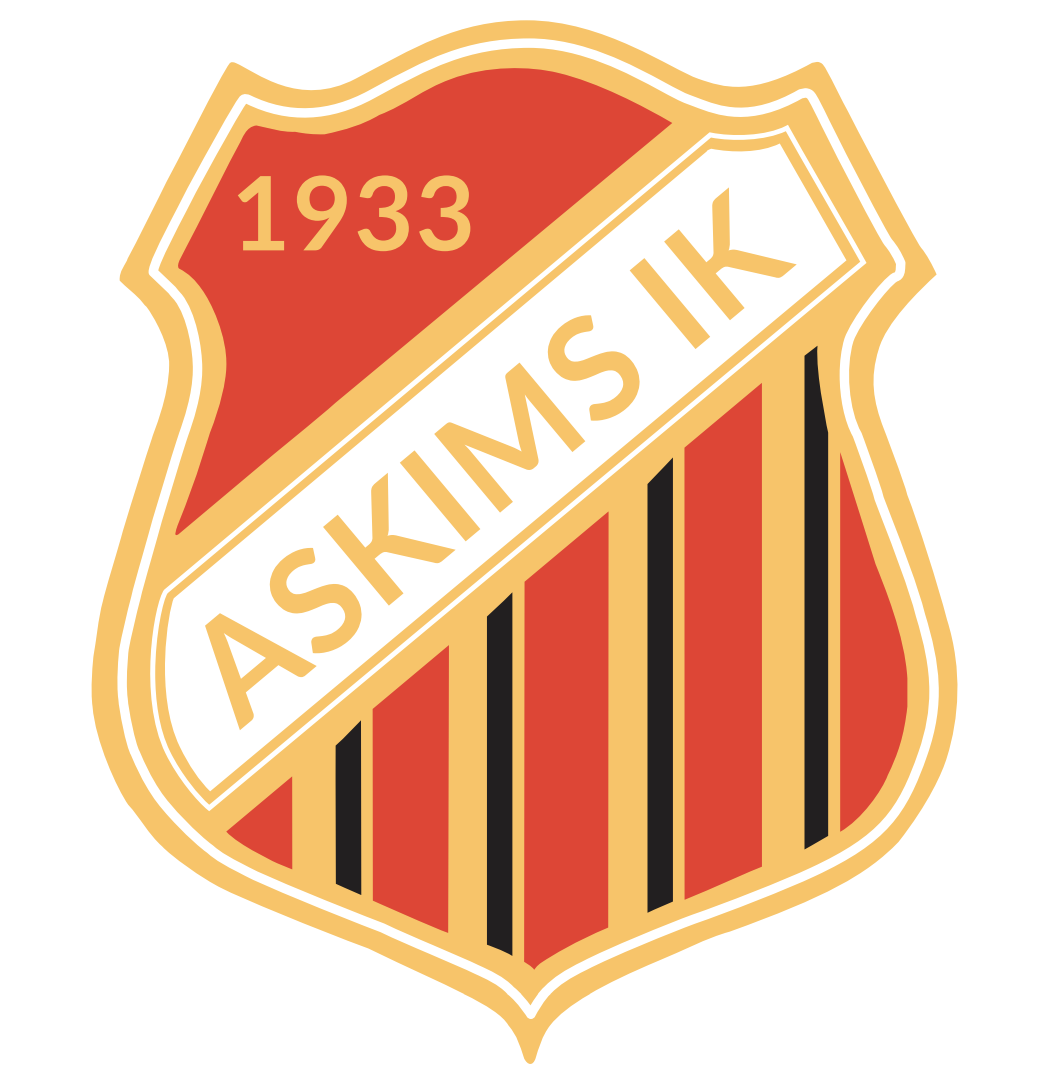 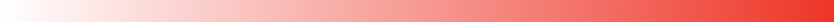 Vätska före, under och efter träning och match
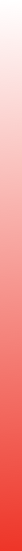 Vätskeintaget bör vara regelbundet under dagen. Detta tillgodoses genom ett regelbundet intag av vatten mellan måltiderna, och i samband med måltider kan man dricka t ex mjölk. 

Det är bättre att under längre tid dricka mindre mängder men oftare. Direkt före träning eller match kan man med fördel dricka 2-3 dl vatten 30 minuter innan och 2-3 dl vatten före start.
Att dricka sportdryck före aktivitet ger inga fysiologiska fördelar och rekommenderas inte.

Ett överdrivet drickande eller stora mängder vid få tillfällen kan påverka prestationen negativt.


Under en fotbollsmatch bör vätskeintaget motsvara 0,5-1 L/timme fördelat på mindre intag några tillfällen, förslagsvis 2-2,5 dl var 15-20:e minut. Kan vätskebalansen upprätthållas under hela aktiviteten skapas förutsättningar att prestera optimalt.


Efter match eller träning bör spelaren inom 2-4 timmar ersätta vätskeförlusterna vilket kan innebära att så mycket som 150 % av den vätska som tappats behöver ersättas.
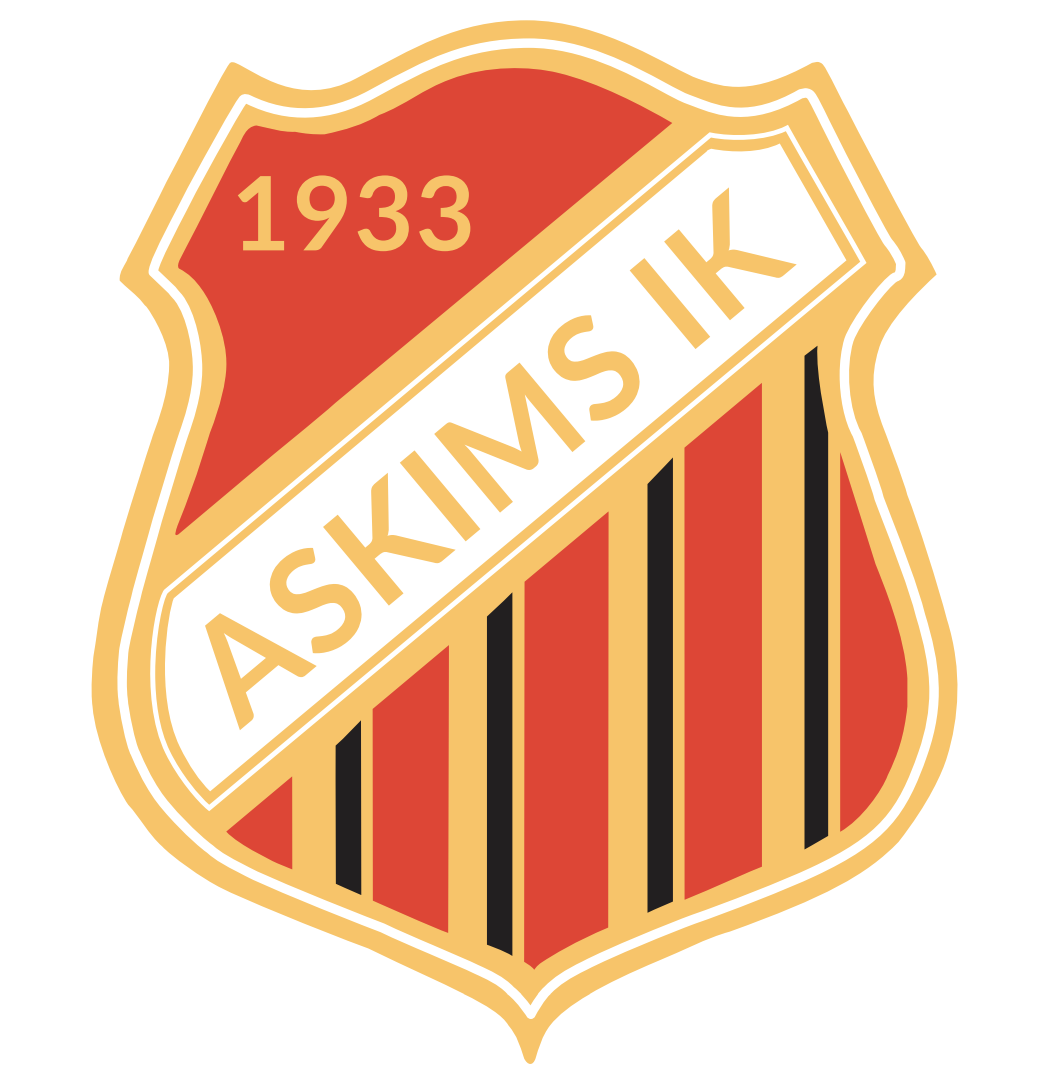 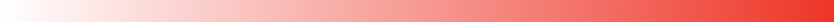 Enkla tips
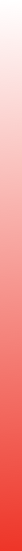 Fördela maten jämnt över dagen, 5-6 gånger per dag (frukost, lunch, middag samt 2-3 mellanmål)
Tallriksmodellen, halva tallriken kolhydrater (pasta, ris, potatis)
Kolhydrater är extra viktigt att få i sig när man tränar mycket, lägg till exempel till ett extra mellanmål
Ät grönsaker till varje måltid
Fisk 2-3 gånger i veckan
Nötter är en bra fettkälla
Se till att kostcirkelns alla delar kommer med för att få med alla näringsämnen, särskilt kolhydrater, fett och protein
Mellanmål 2-4 timmar innan träning/match
Ät direkt efter träning/match för optimal återhämtning, särskilt kolhydrater
Ät ett lagat mål mat inom 2 timmar efter avslutad träning/match
Drick mycket vatten
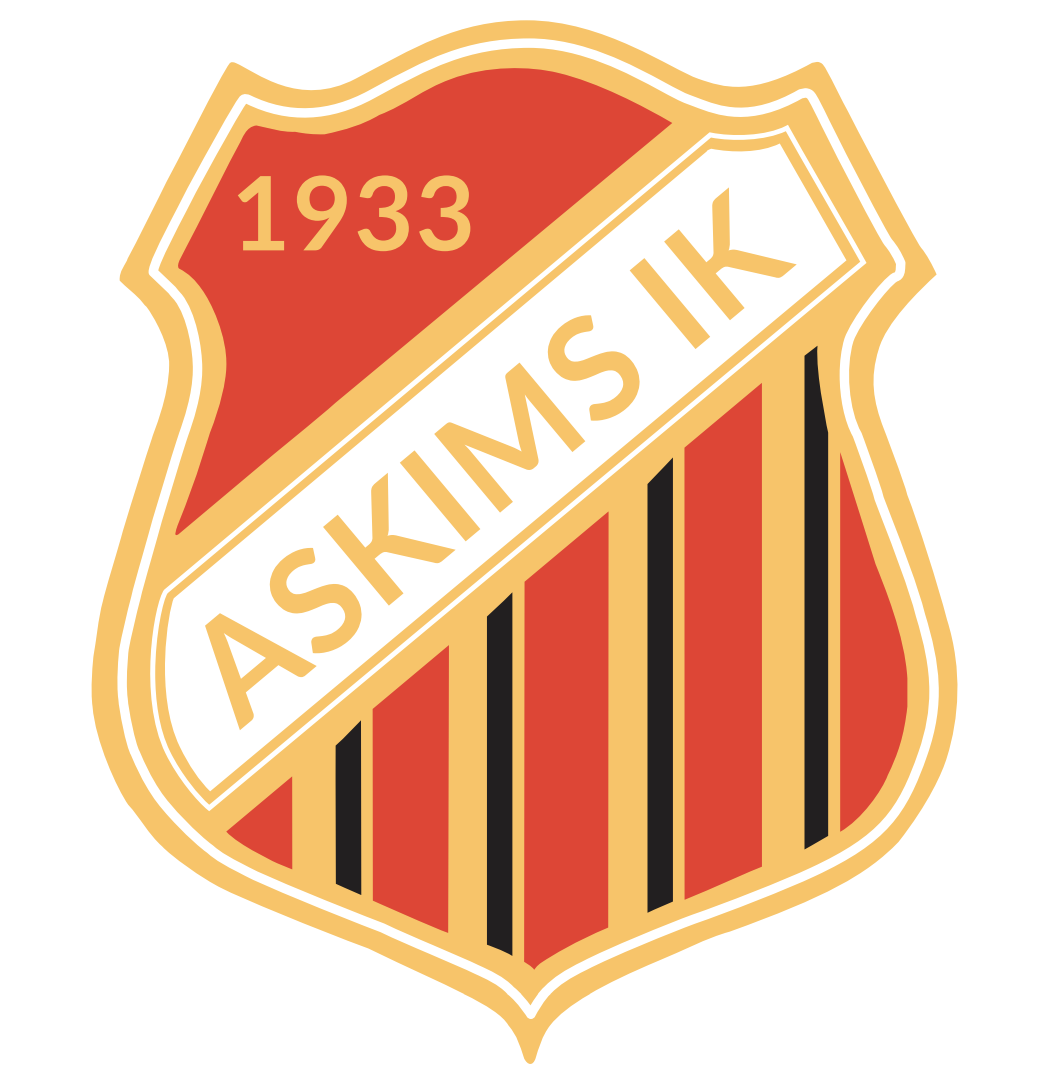 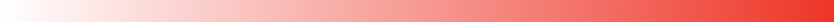 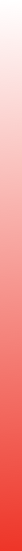 Träningar och Matcher
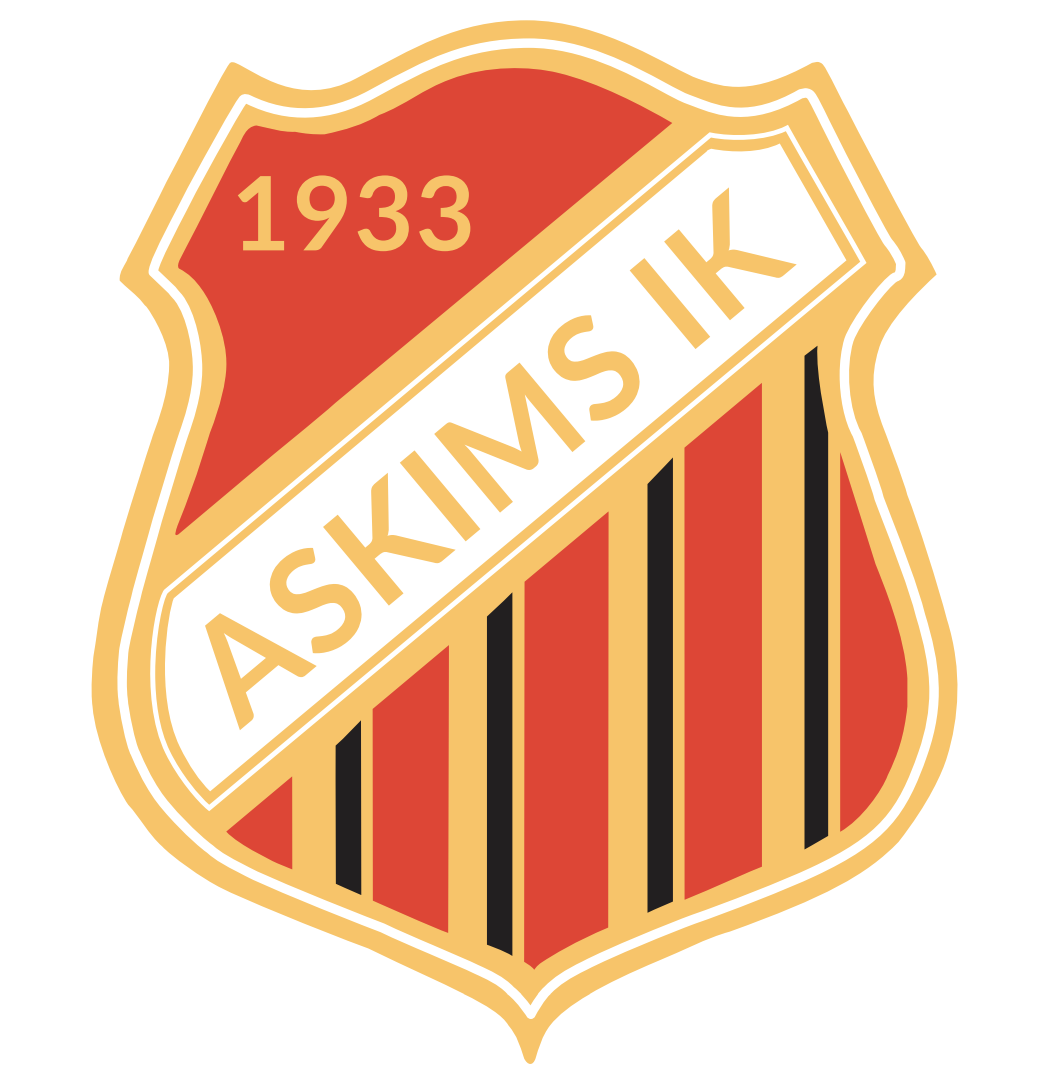 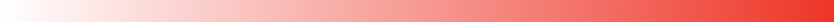 Förväntningar på er
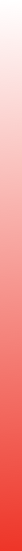 Ni visar respekt för varandra och ledarna

Ni tränar ofta och regelbundet
Är man skadad kommer man till träningen och kör rehab
Är man sjuk stannar man självklart hemma

Ni kommer i tid till matcher och träningar
Är vid planen när träningen börjar och då HELT klara dvs håret uppsatt, benskydd på etc

Ni är fokuserad på uppgiften när vi tränar

Ni hjälper till att ta med material till och från planen

Ni svarar på kallelser
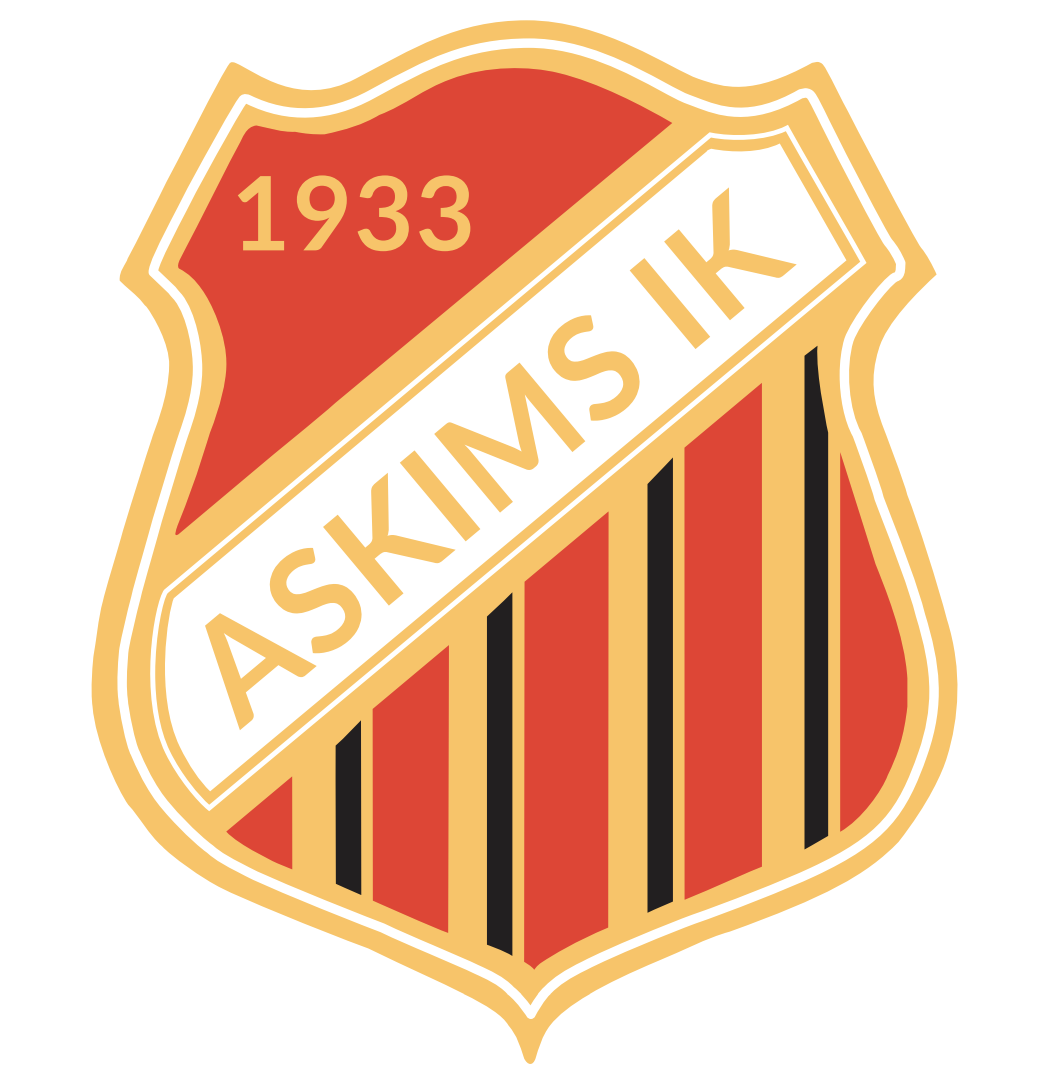 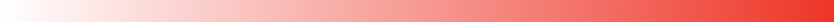 Kommunikation
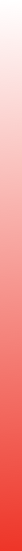 Vi kommer i år använda Laget.se för inbjudan och kallelser till träningar, matcher och andra aktiviteter
Vi vill att ni alltid svarar; om ni kommer, likväl som om ni inte kommer
Facebook gruppen används som ett komplement. Som till exempel uppmaningar att tagga till inför match, behöva skjuts, heja, bada efter träning mm
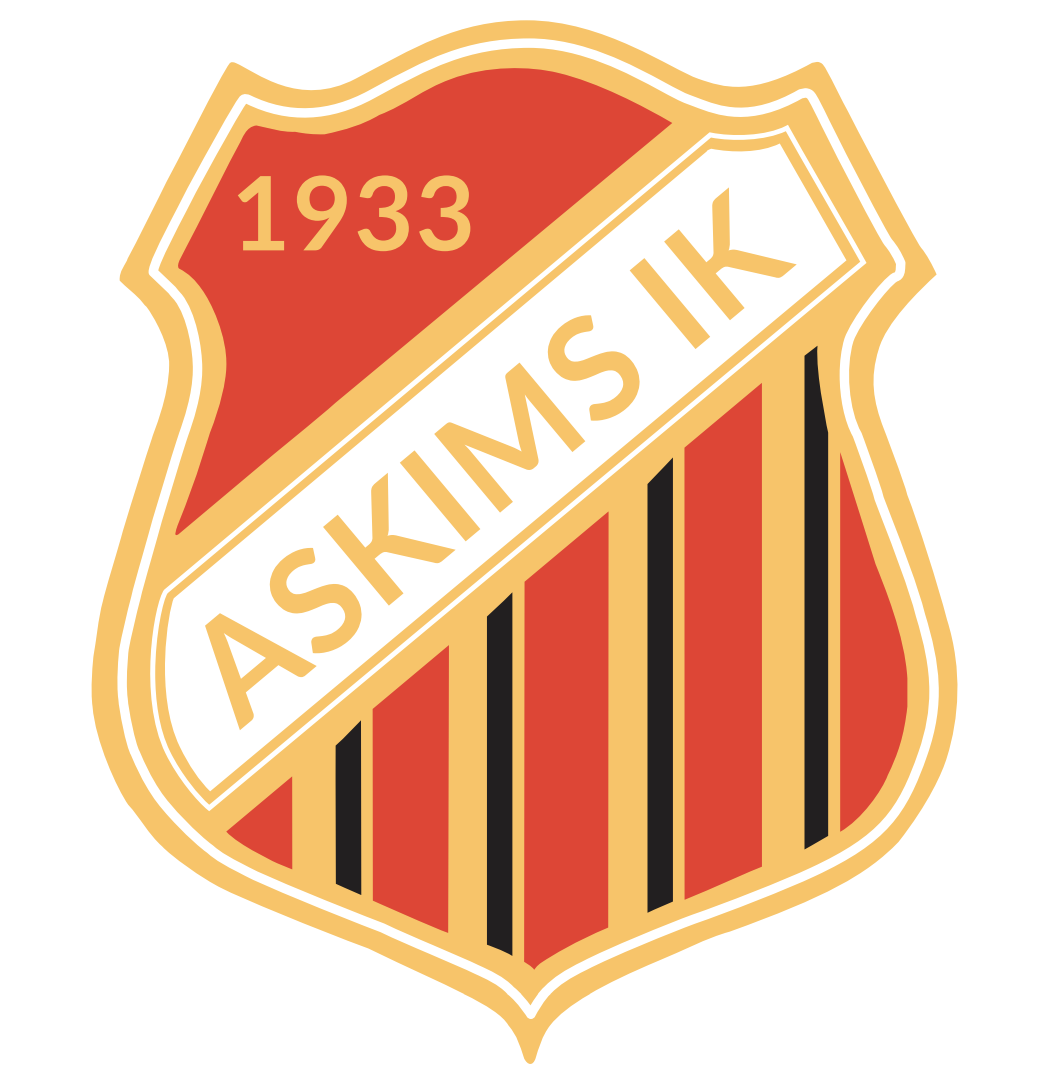 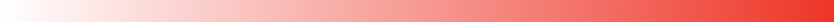 Träningsupplägg
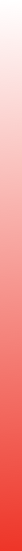 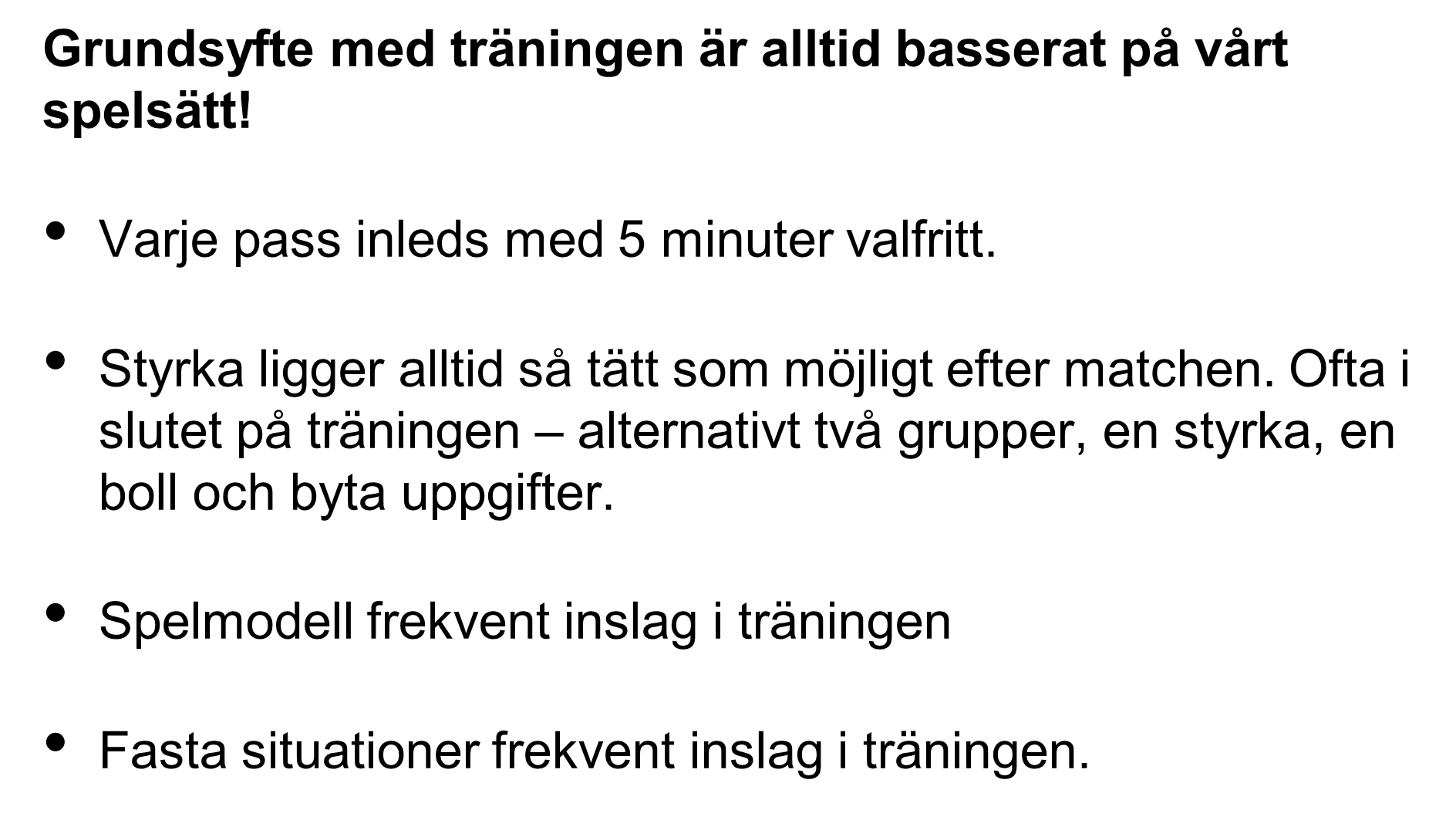 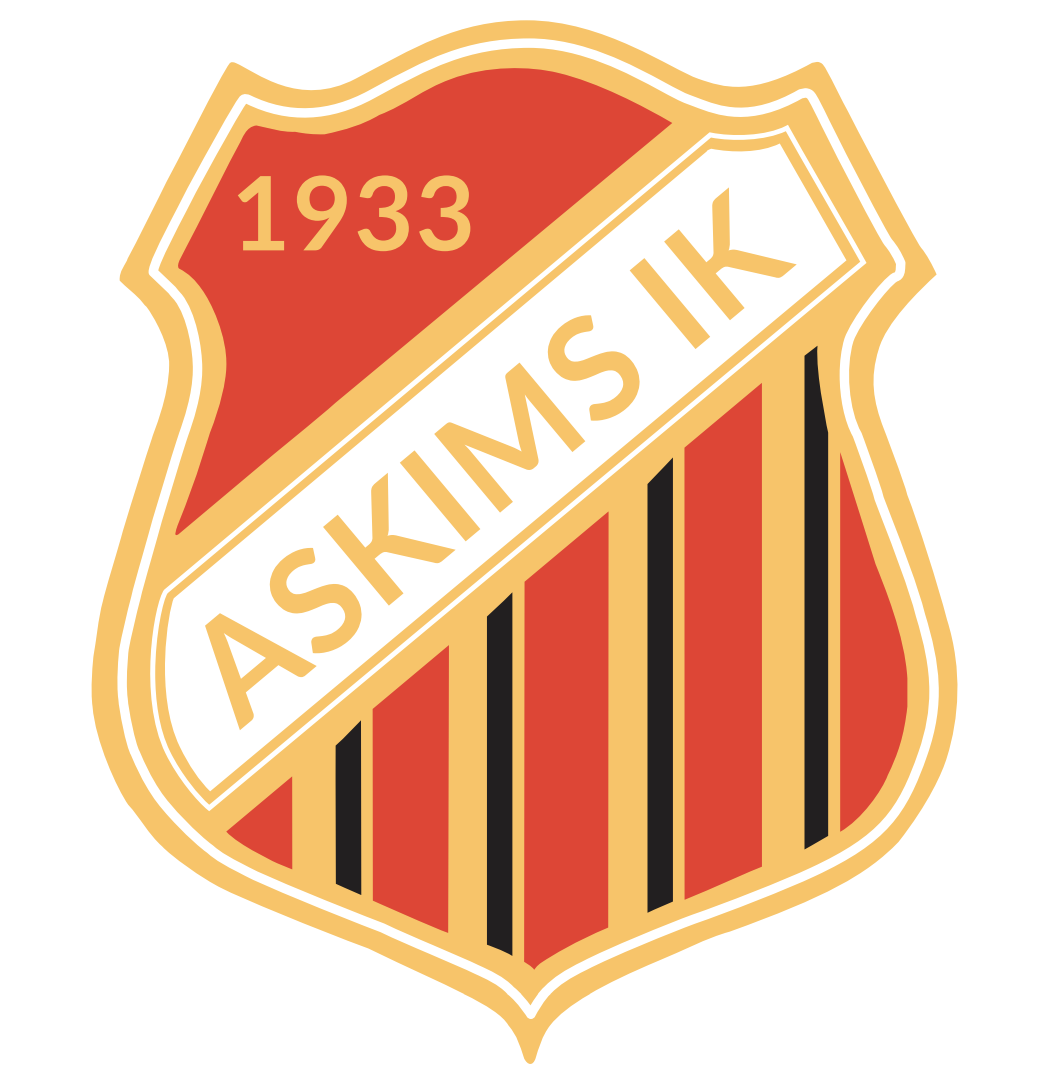 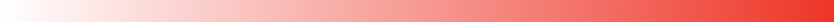 Träningsupplägg
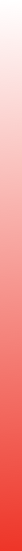 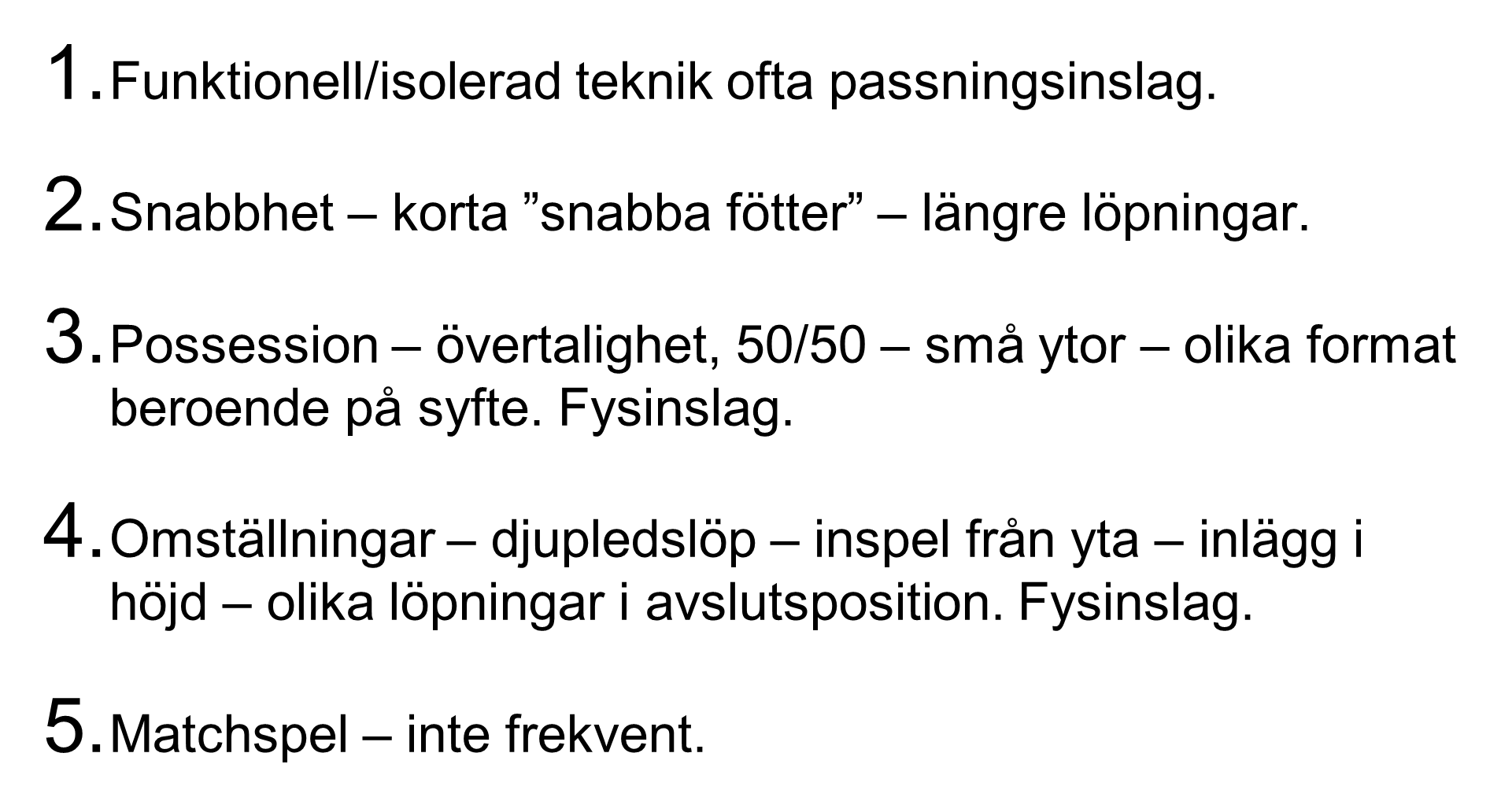 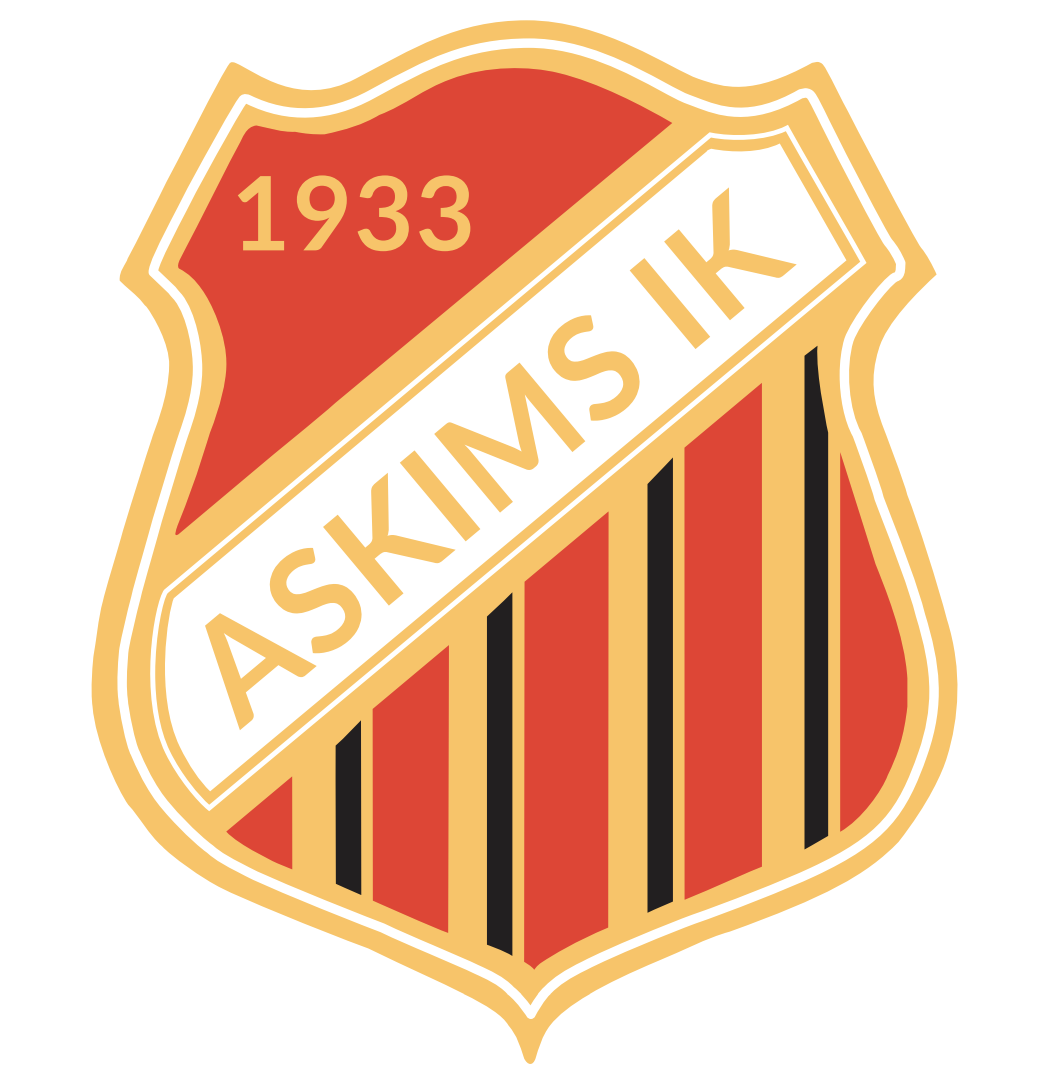 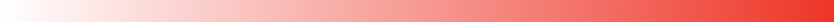 Träningsgrupper
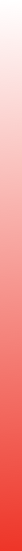 A				B					C					D
Kalmeus				Maria K				Tilde L				Filippa F
Julia B				Lisa A				Filippa B				Paulina L
Hannah G				Elin H				Linn P				Emelie J
My N Ö				Linnea P				Dave					Tindra A
Emma W				Ida L					Moa S				Nadja A - mv
Julia D – mv			Tilda B – mv			Elin H – mv
Rehab: Linnea S, Sara W, Sarah E, Tilda N, Hanna L – En av dem  hamnar i grupp D
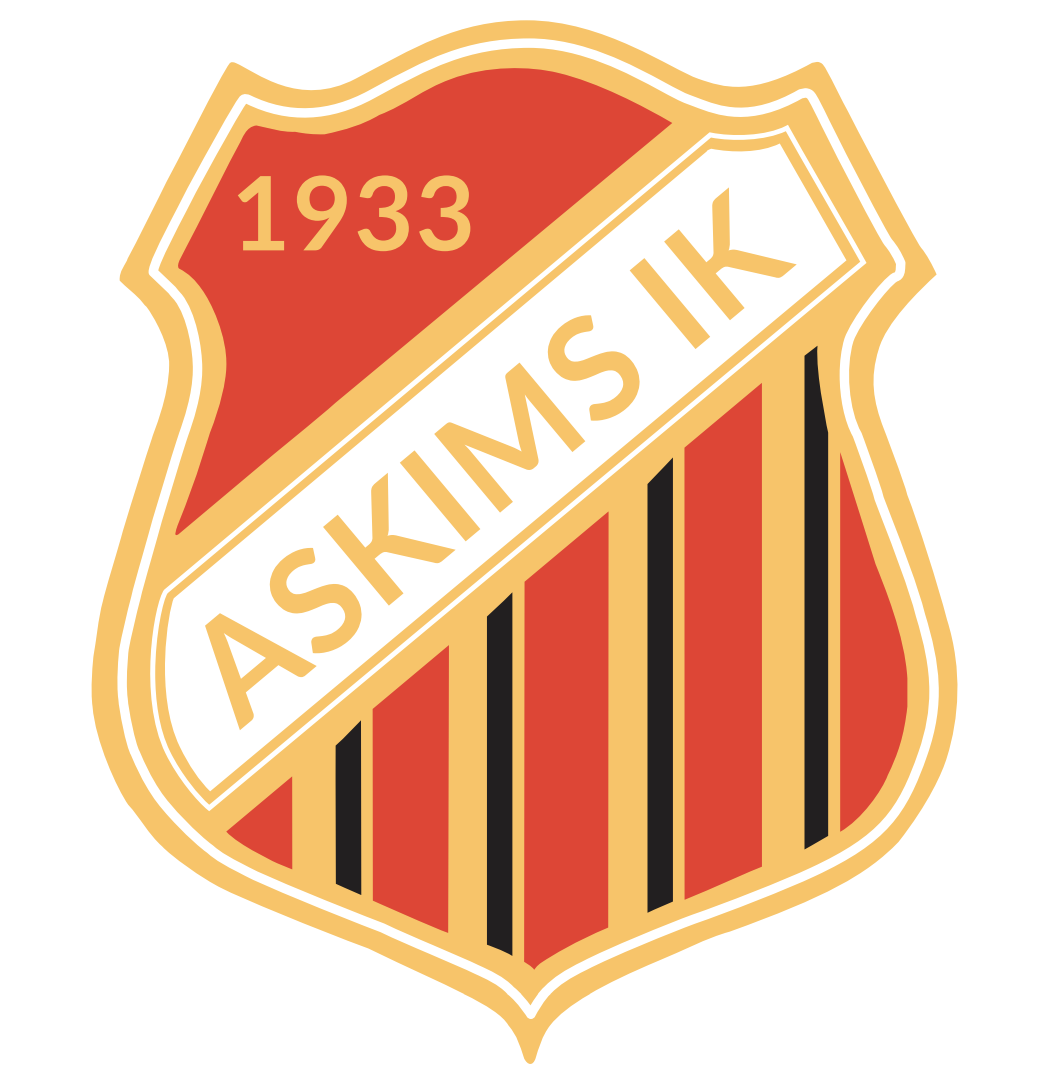 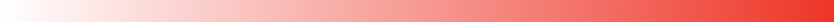 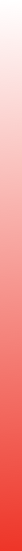 Matcher
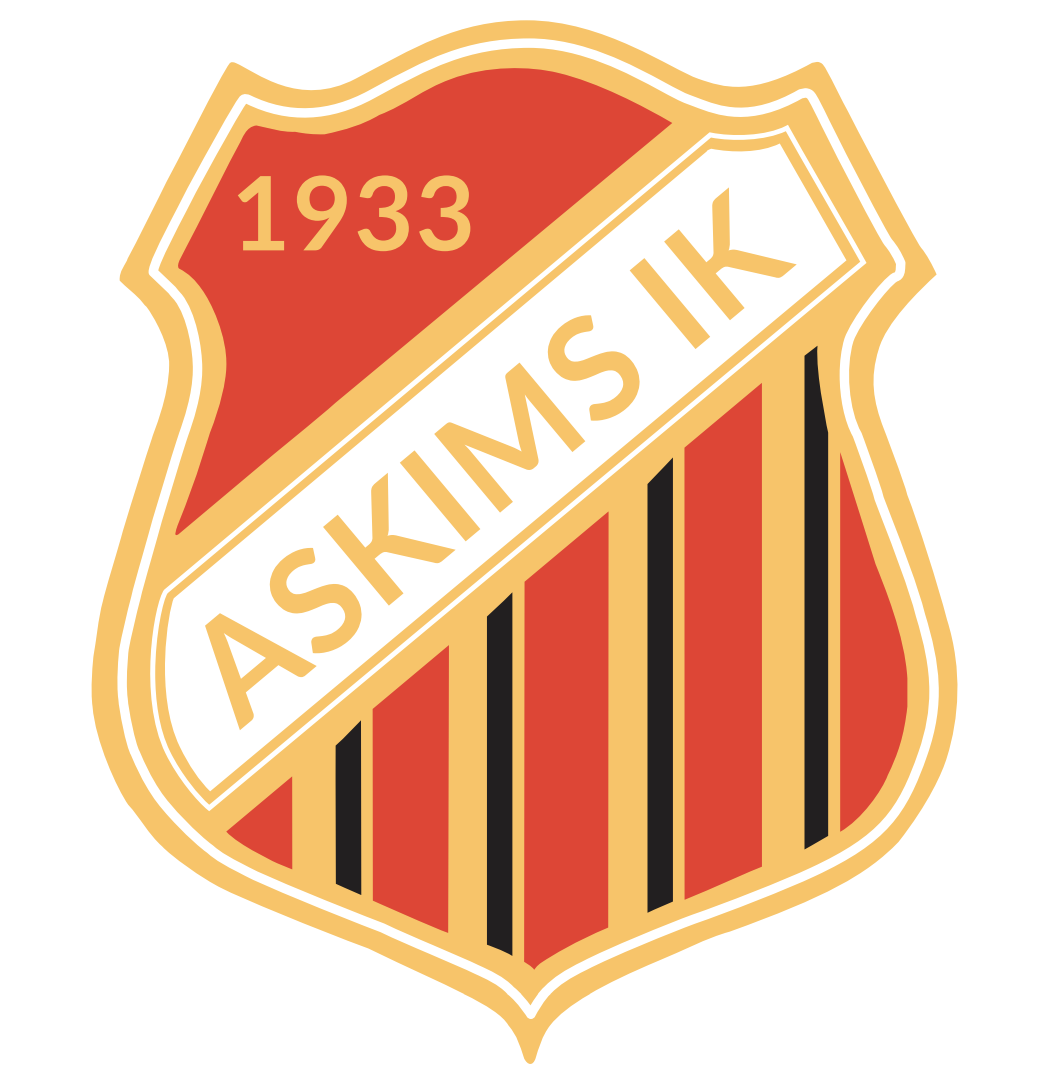 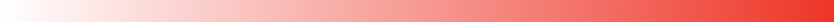 Träningsmatcher
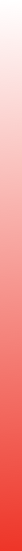 21/2   – Landvetter IF (B)			15.30
28/2   – Kode IF (H)				16.00
7/3   – Älvängens IK (B)				17.00
14/3 – Torslanda (H)				16.00
20/3 – GFF (B)					14.30
28/3 – Kållered SK (B)				17.30
2/4  - IK Kongahälla (B)				14.30
4/4 – IK Zenith  (H)				12.00
12 – 13/4  Söker en match
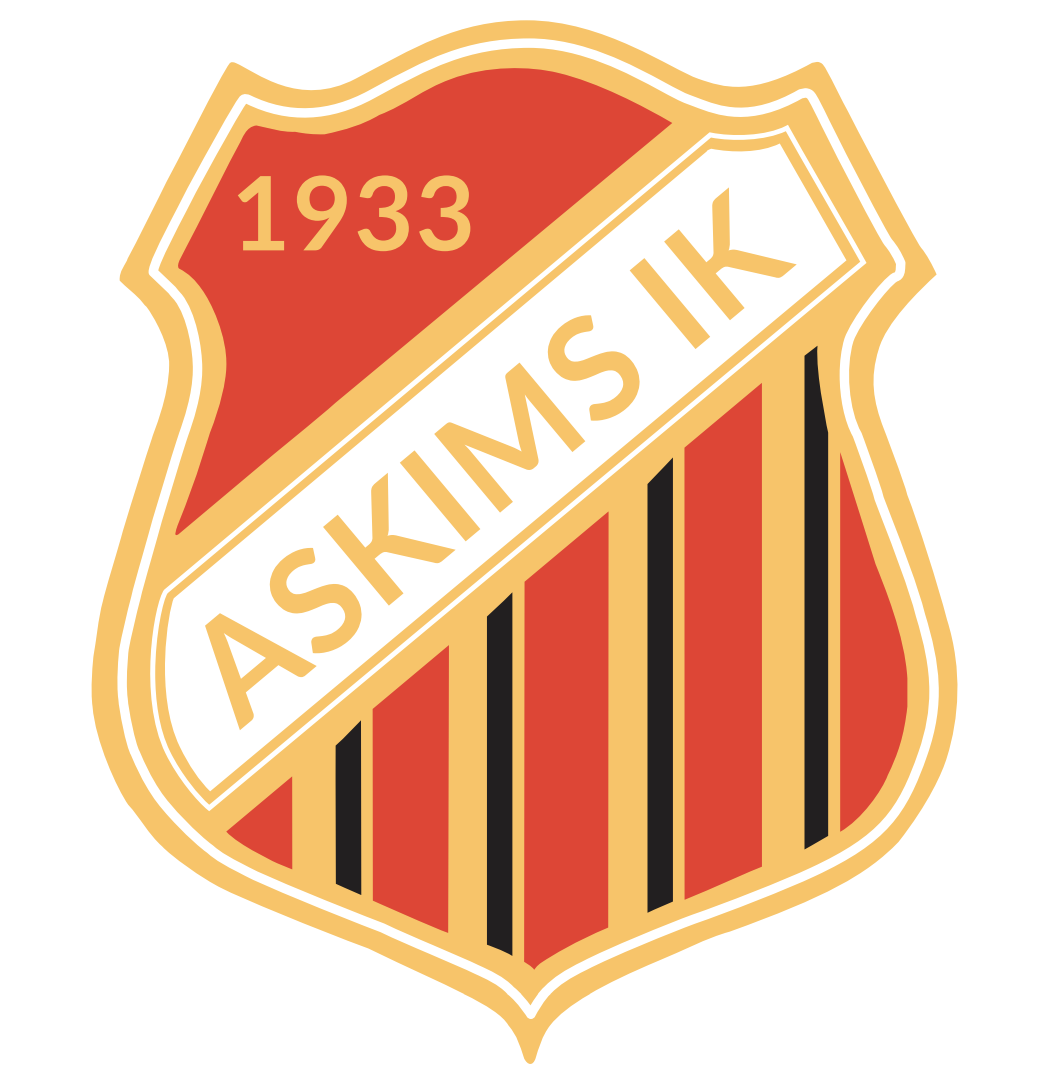 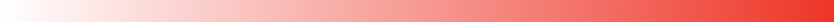 Seriematcher
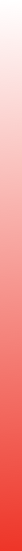 Vår
Askim IK – Örgryte IS		18/4	16.15 (sön)	
Näset SK – Askim IK		25/4	16.15 (sön)
Askim IK – Mölnlycke IF	2/5	16.15 (sön)
Mossen BK – Askim IK	9/5	15.00  (sön)
Donsö IS – Askim IK		16/5	13.30 (sön)
Askim IK – Lindome GIF	23/5	16.15 (sön)
Landvetter IF – Askim IK	30/5	17.00 (sön)
Askim IK – Jitex BK		8/6	19.45 (tisd)
Lerums BK – Askim IK	19/6	14.00 (lörd)
Höst
Örgryte IS – Askim IK		22/8	18.00  (sönd)
Askim IK – Donsö IF		29/8	16.15 (sönd)
Askim IK – Näset SK		5/9	14.15 (sönd)
Mölnlycke IF – Askim IK	11/9	16.00 (lörd)
Askim IK – Lerum IK		19/9	16.15 (sönd)
Askim IK – Mossen BK	28/9	19.45 (tisd)
Lindome GIF – Askim IK	3/10	13.00 (sönd)
Askim IK – Landvetter IF	7/10	19.45 (torsd)
Jitex BK – Askim IK		16/10	16.15 (lörd)
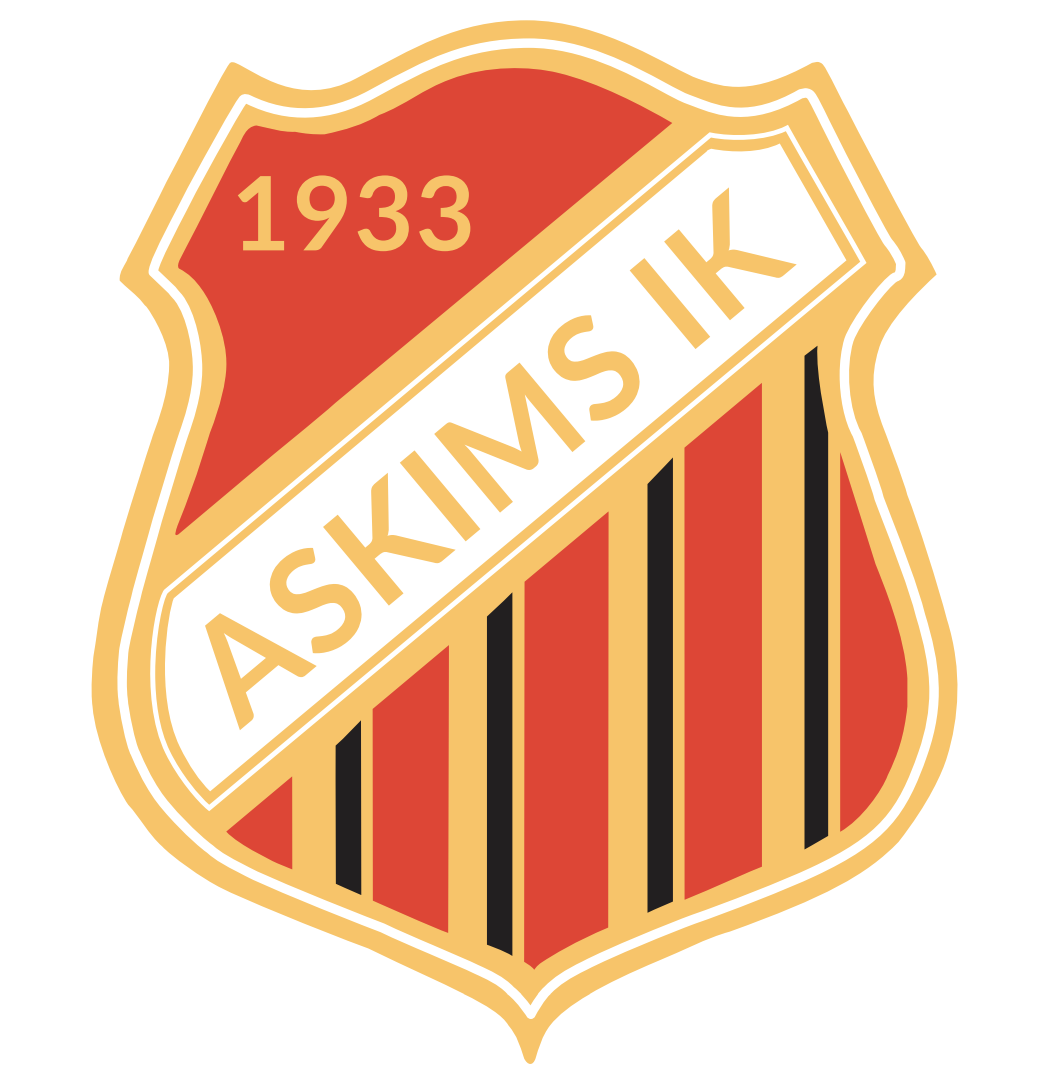 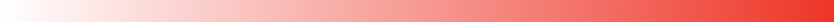 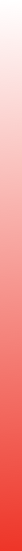 Värdegrund
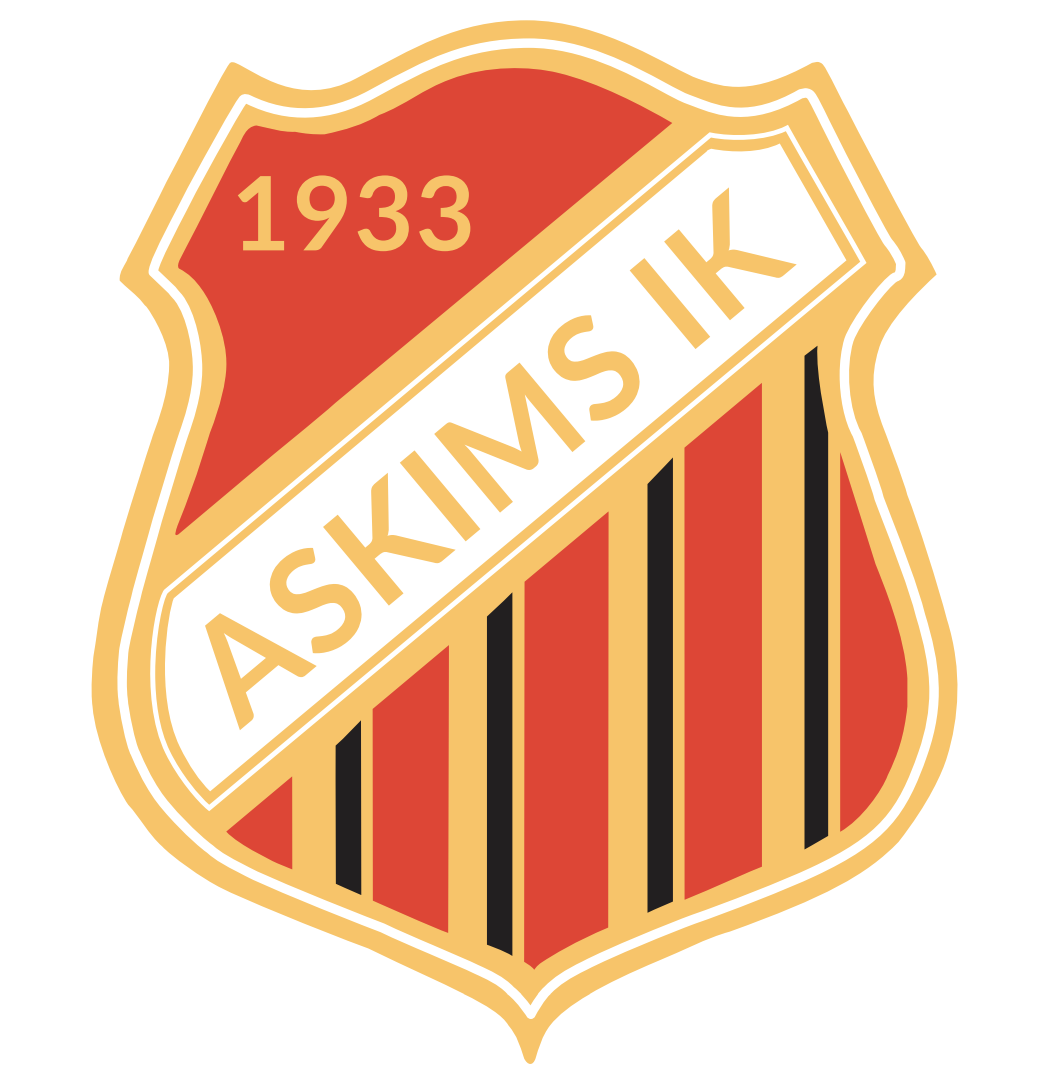 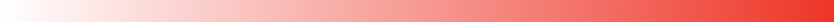 Fokuspunkter - sportsligt
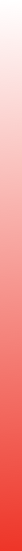 100% fokus och intensitet på träning och match
Gå på träningarna, och var där för att träna
Gör ditt bästa, visa vilja och fokus
Hjälpas åt att ta fram det bästa ur varandra och laget
Kämpa för laget, ge allt 
Ge aldrig upp
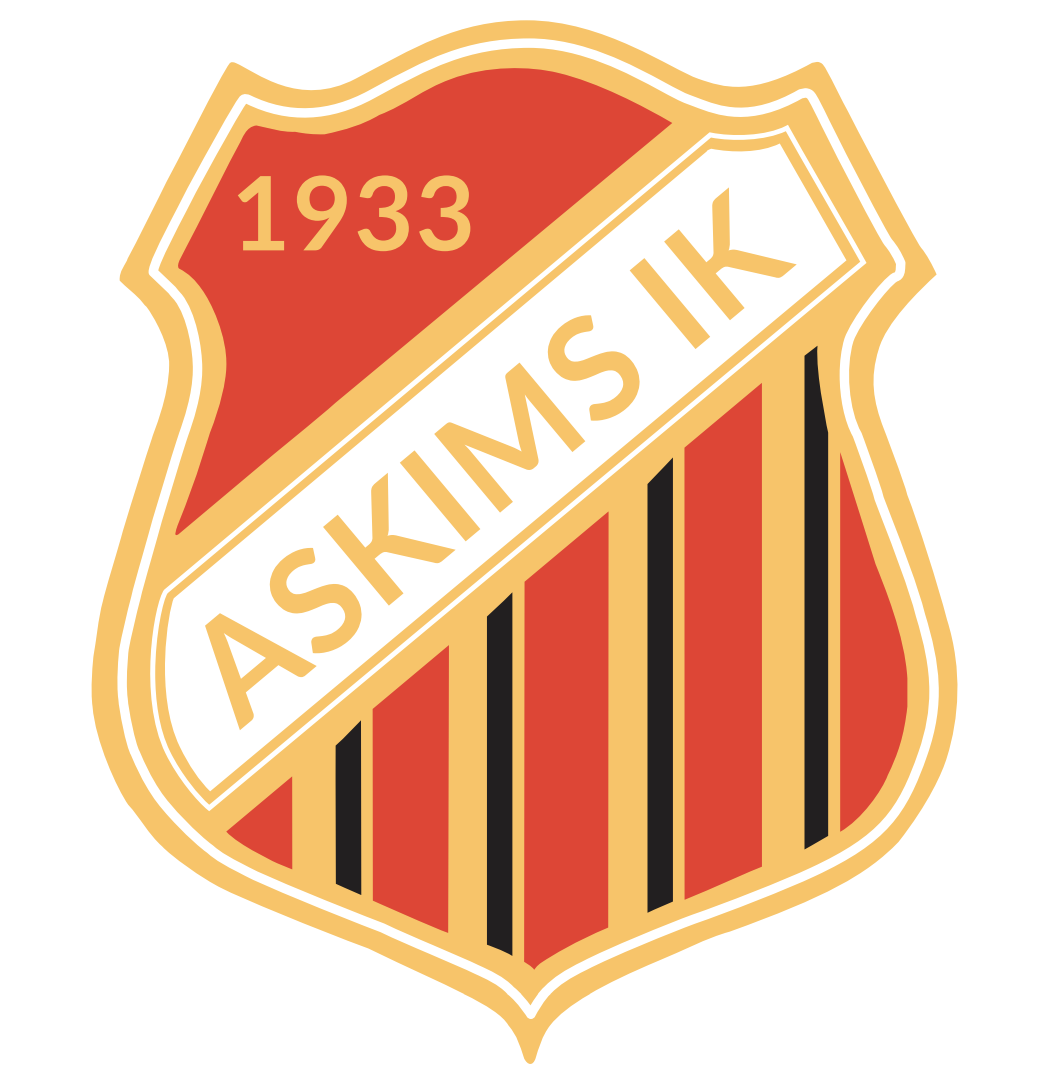 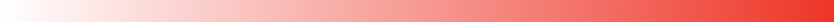 Fokuspunkter – ”kompis”
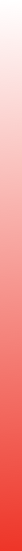 Visa respekt för andra
På planen är vi alla kompisar
Peppa och beröm varandra
Håll en god ton mot varandra
Alla skall känna sig välkomna och som en del av laget
OM vi, i stundens hetta uttrycker oss oförsiktigt, säg förlåt
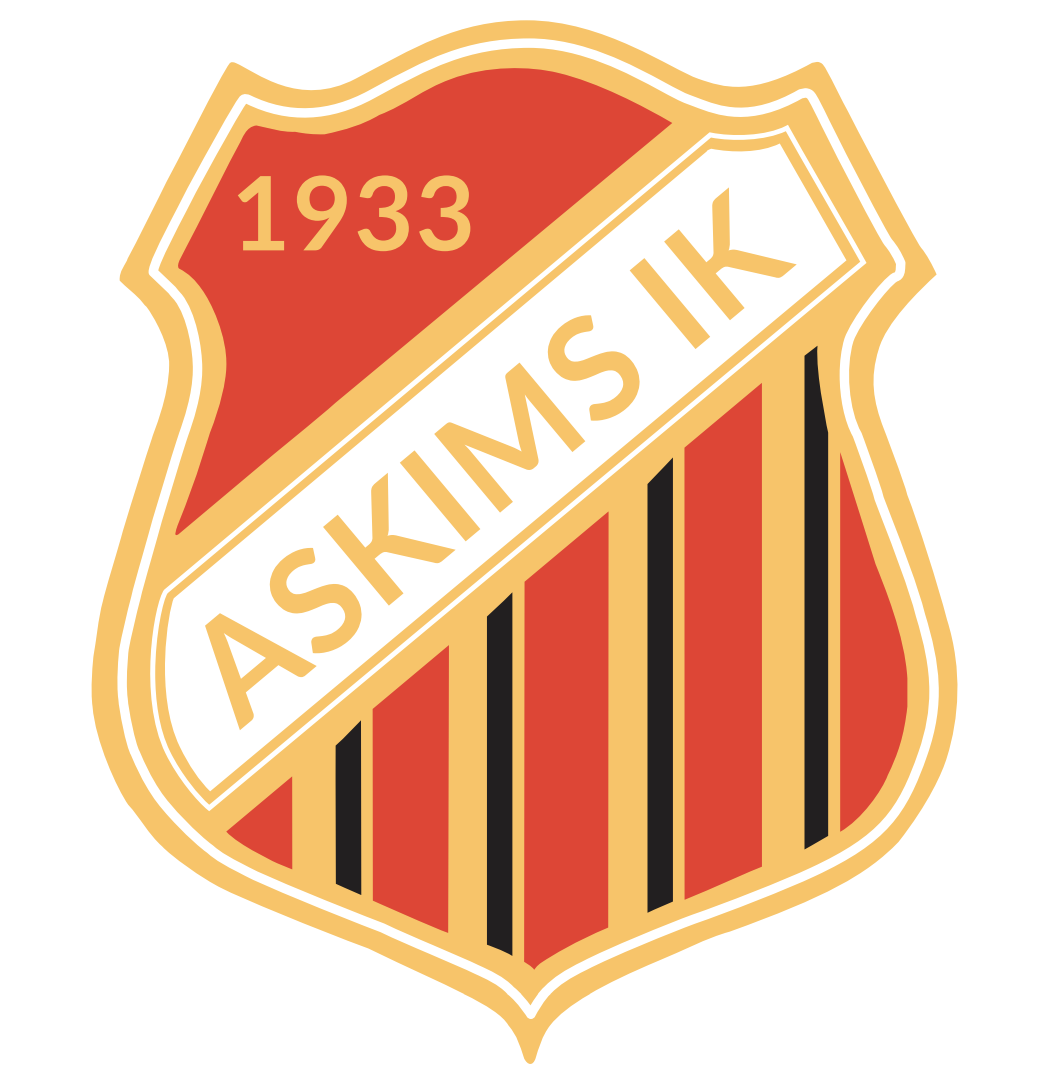 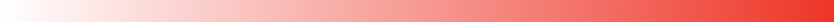 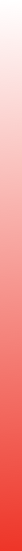 Nya regler
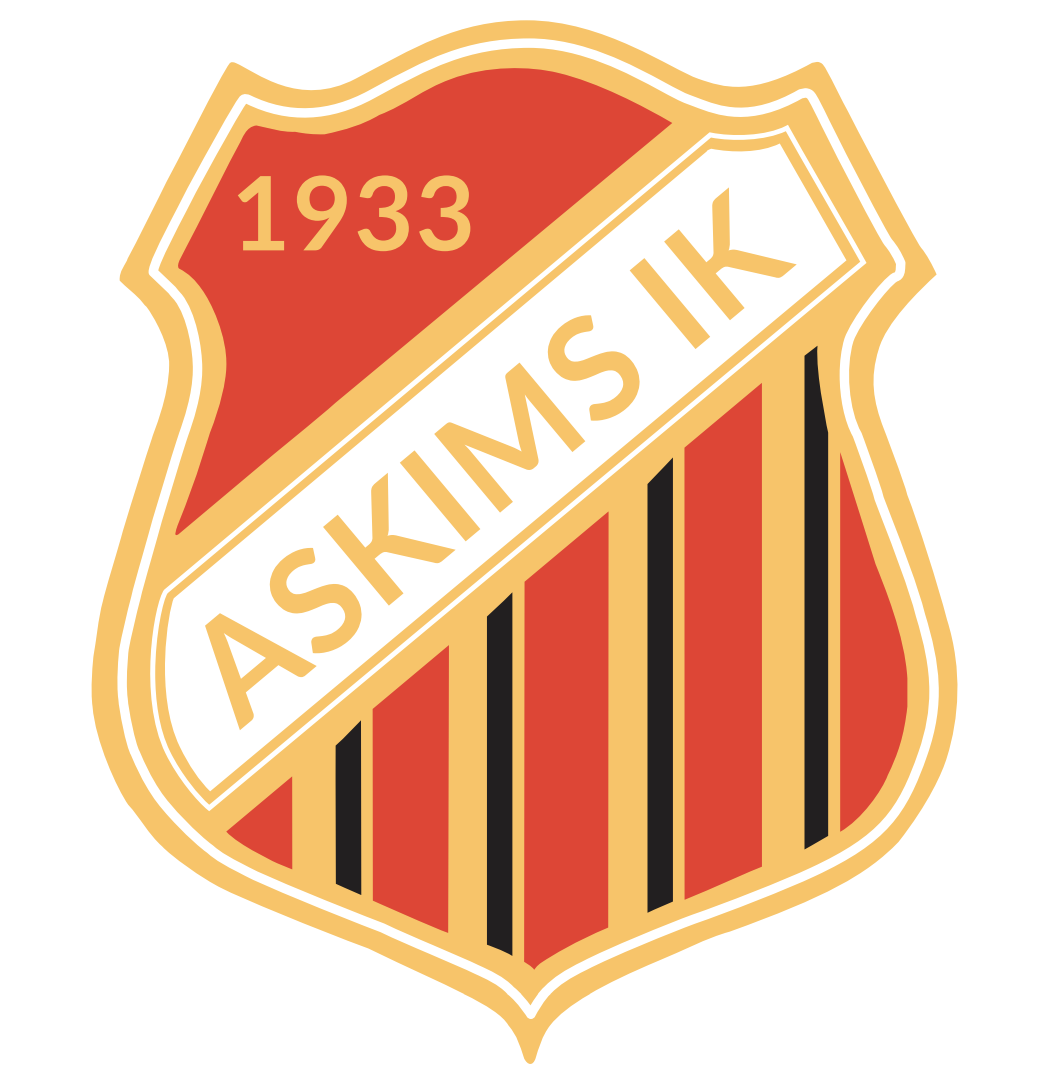 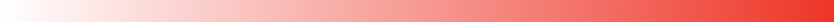 Ny hands regel
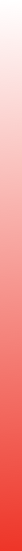 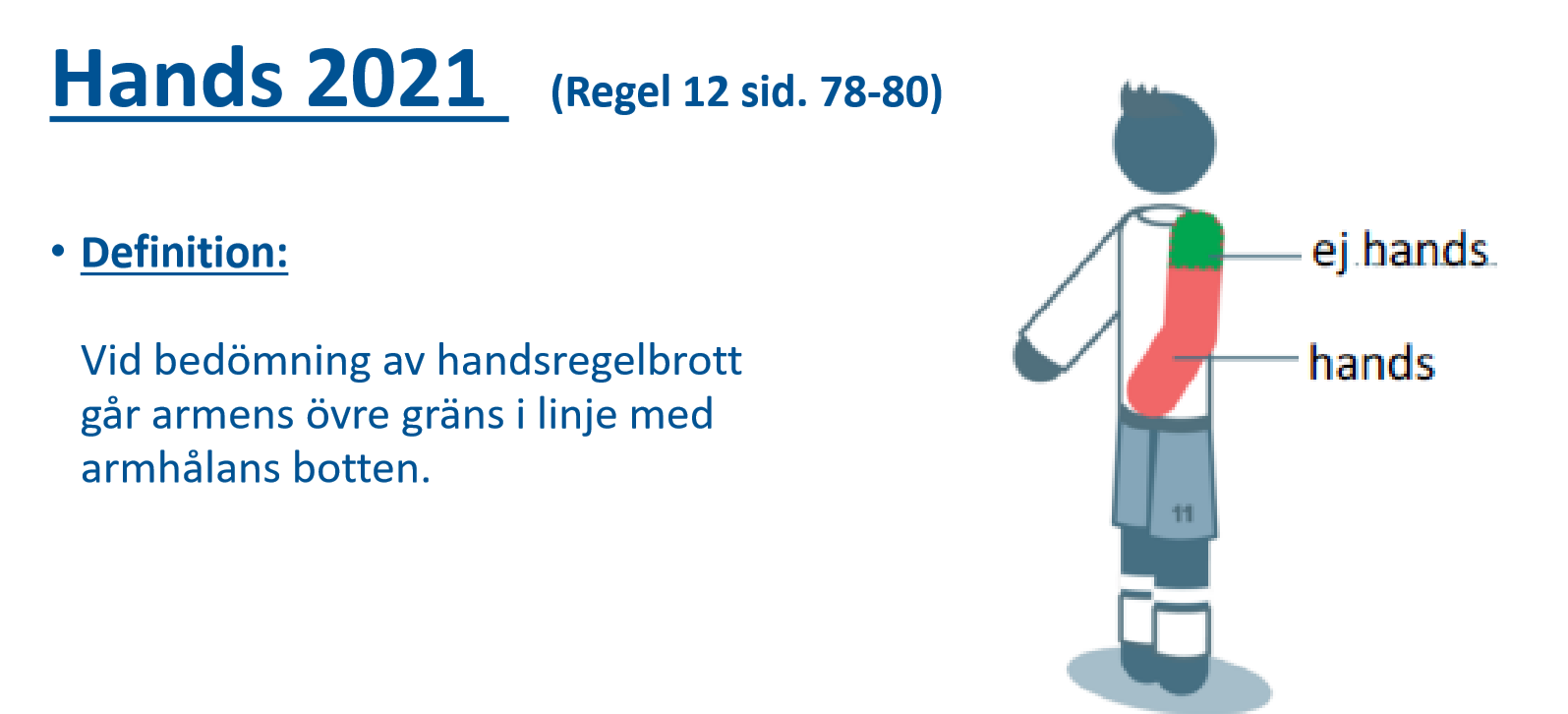 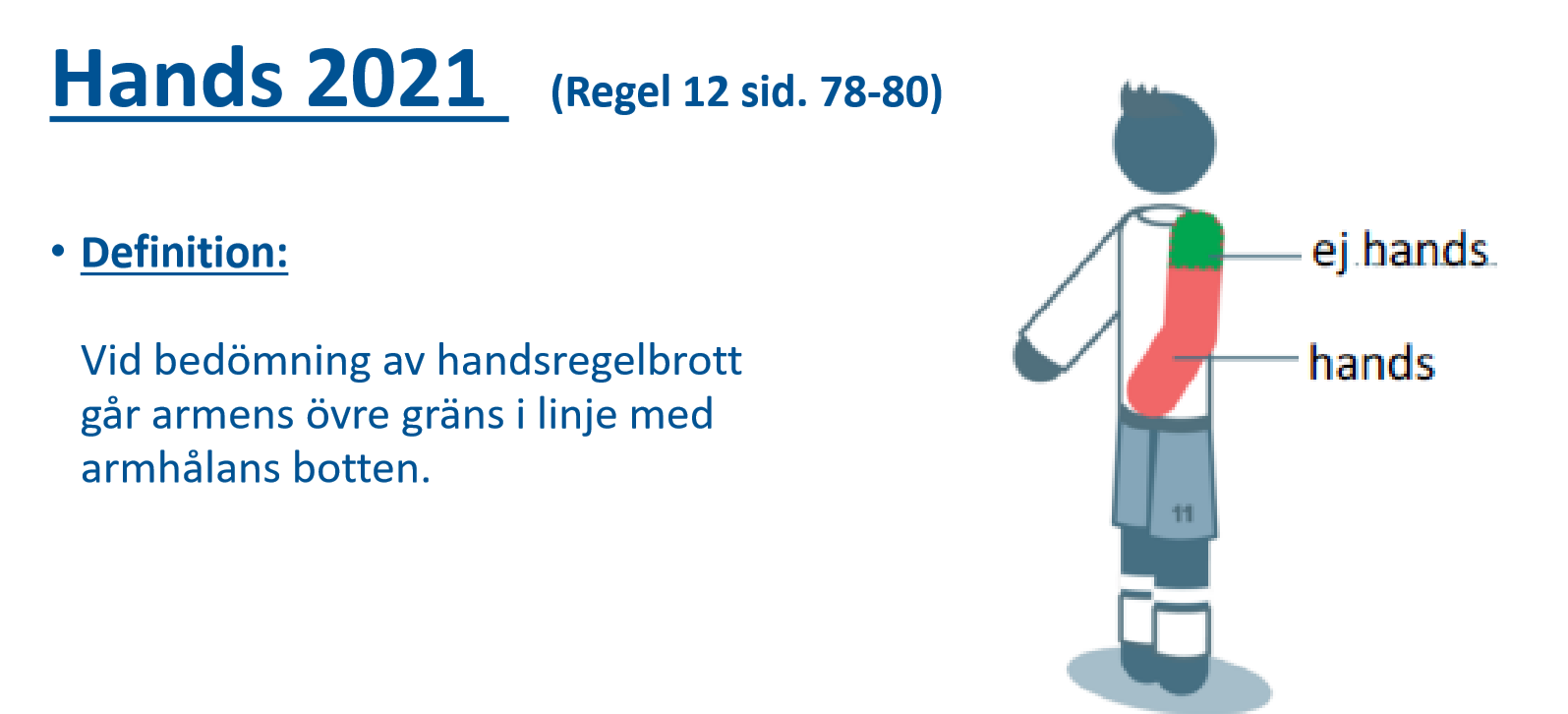 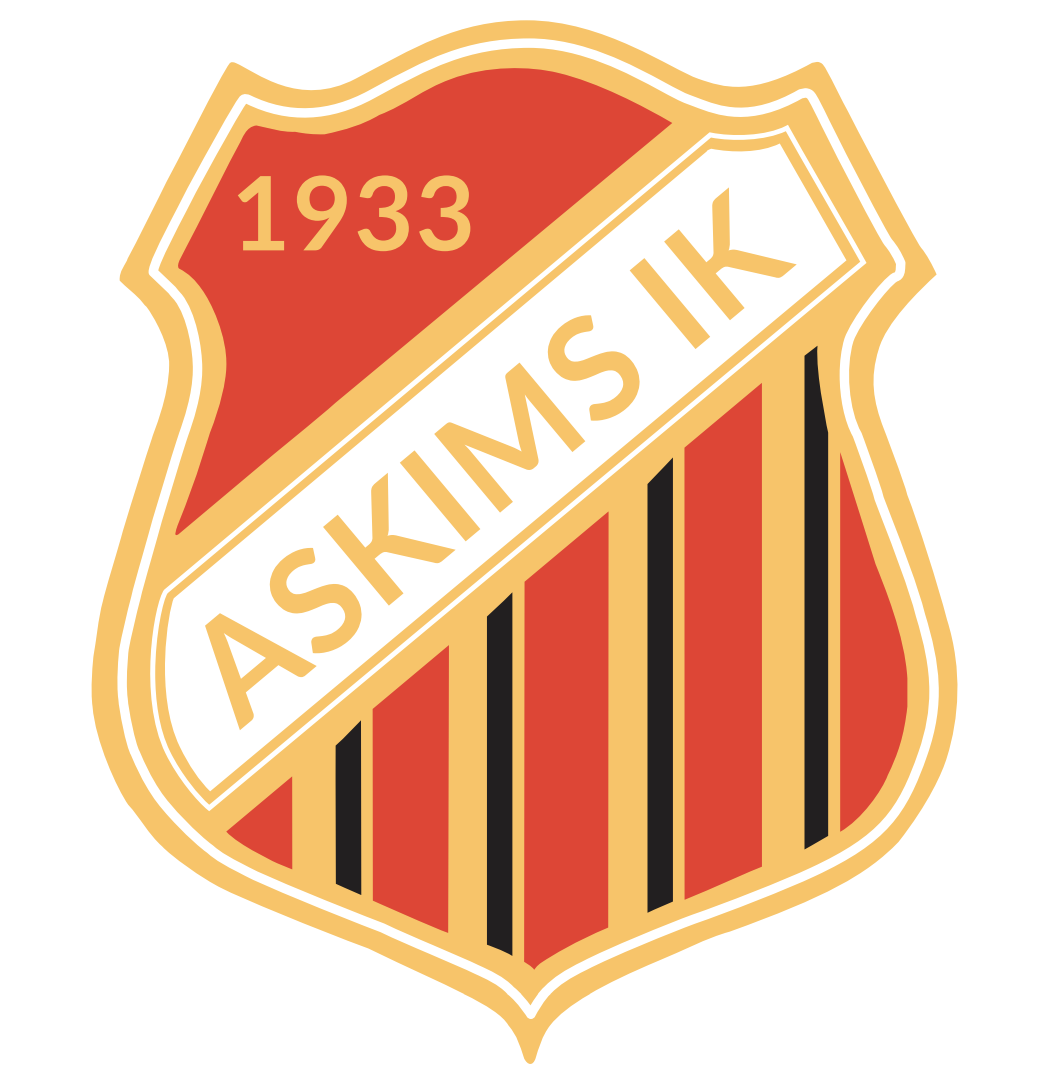 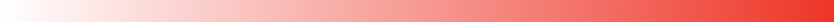 Ny hands regel
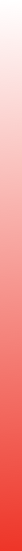 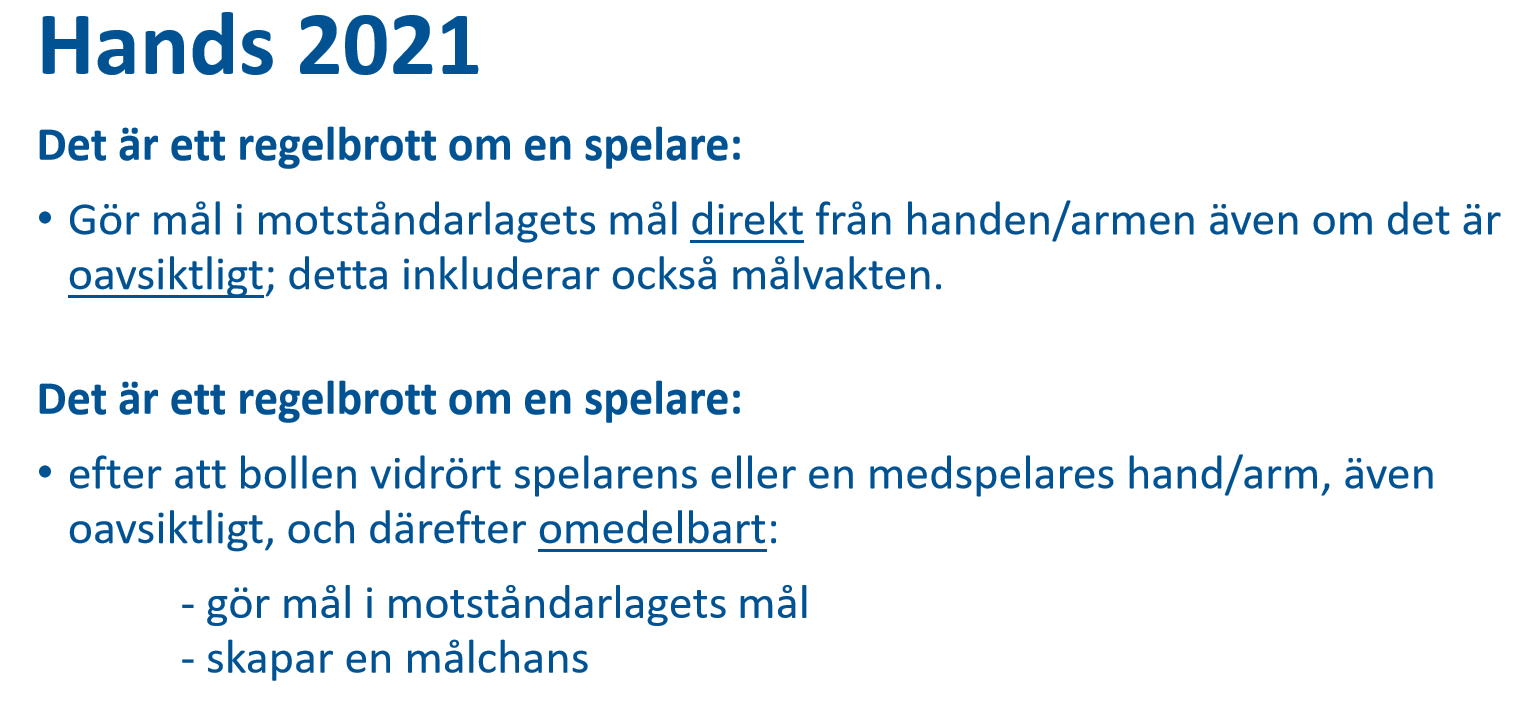 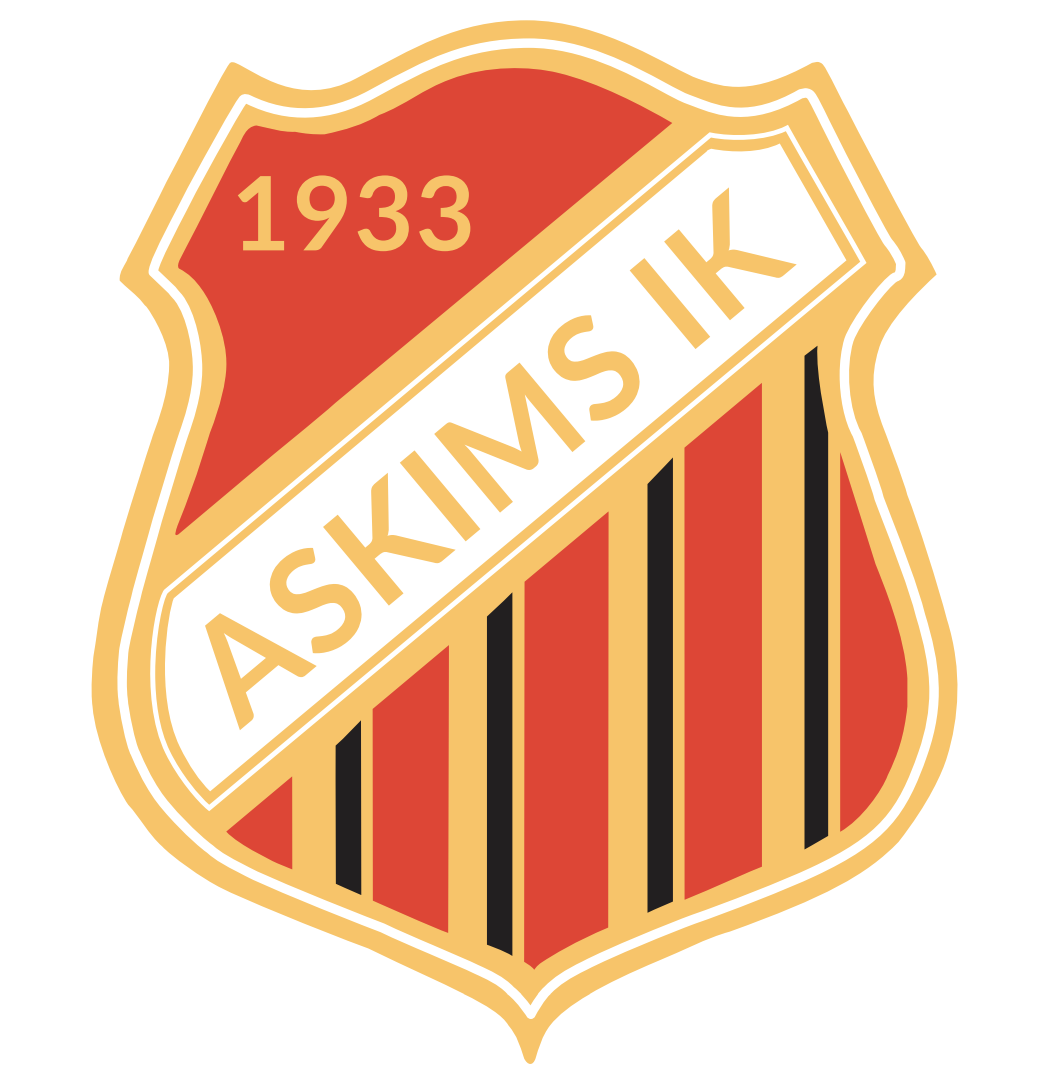 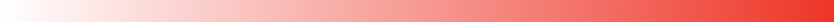 Ny hands regel
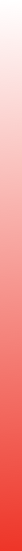 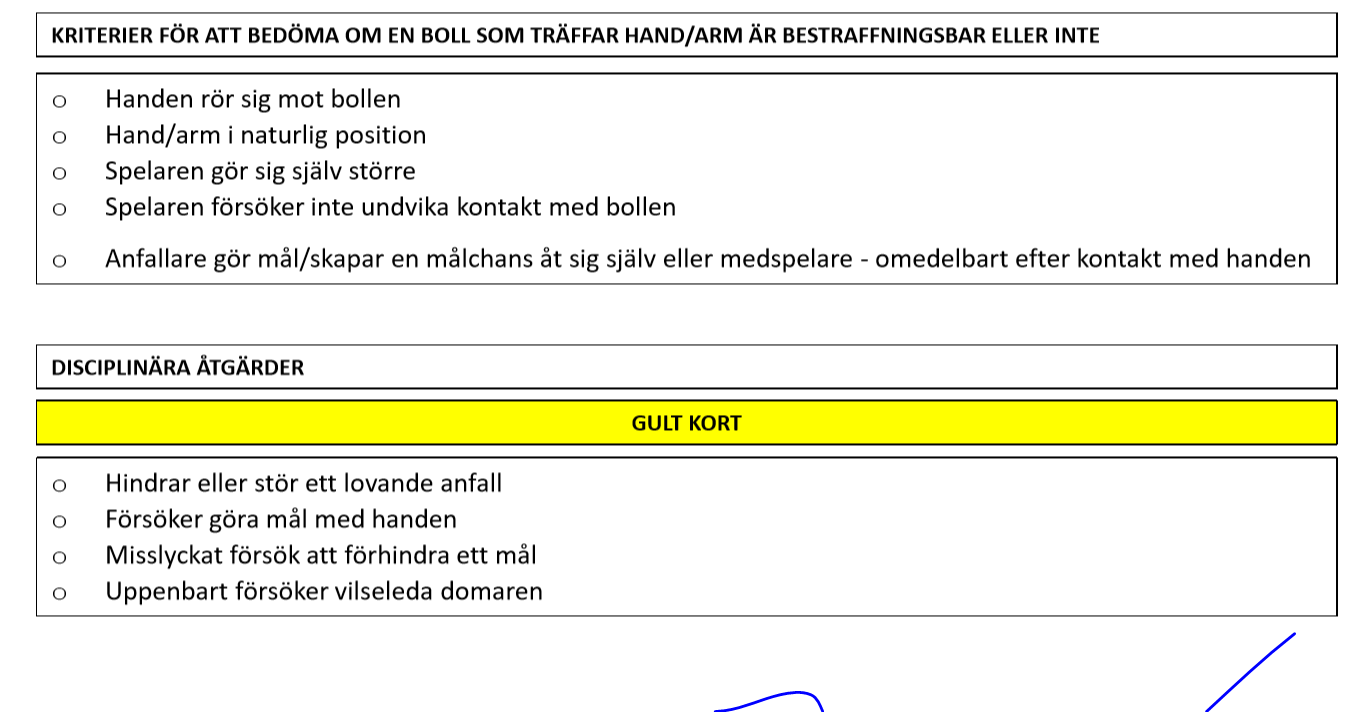 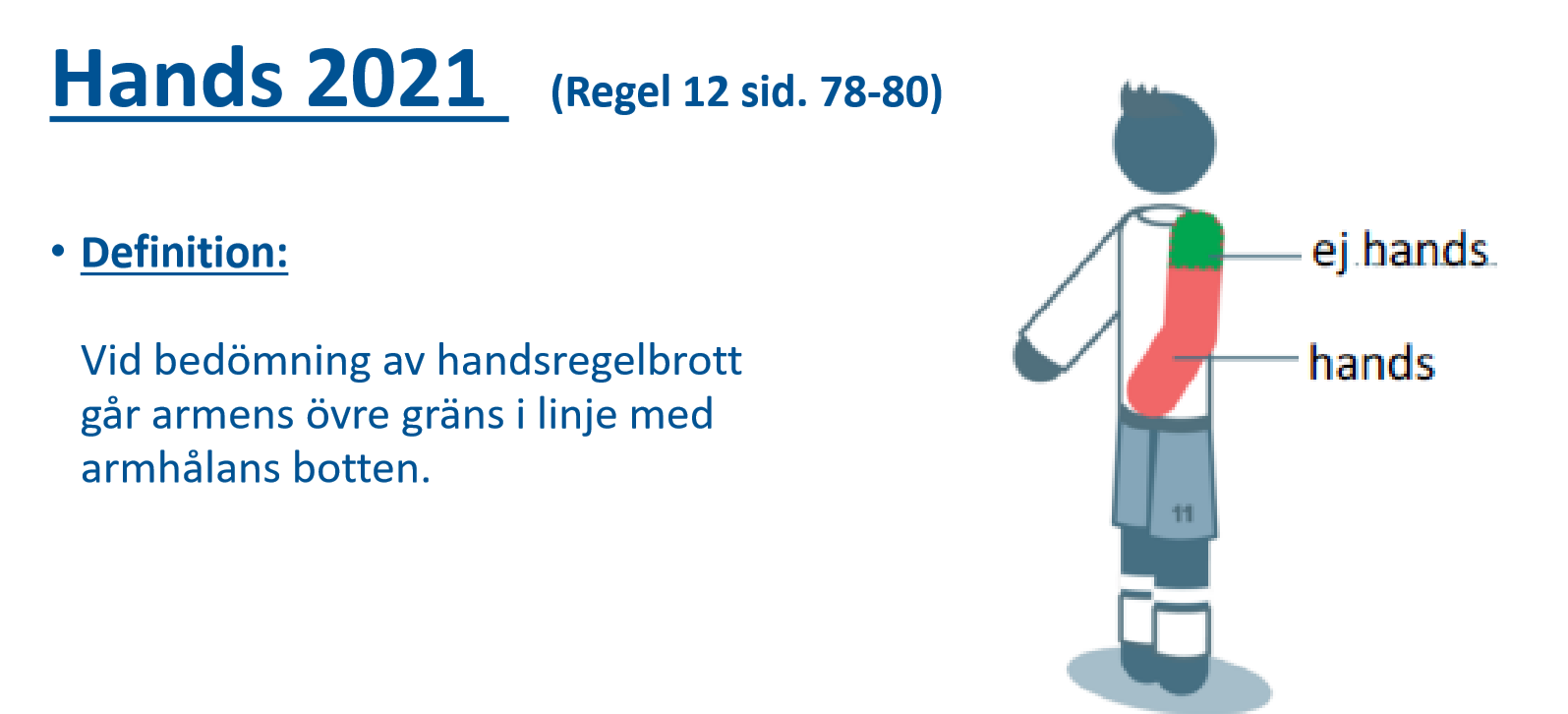 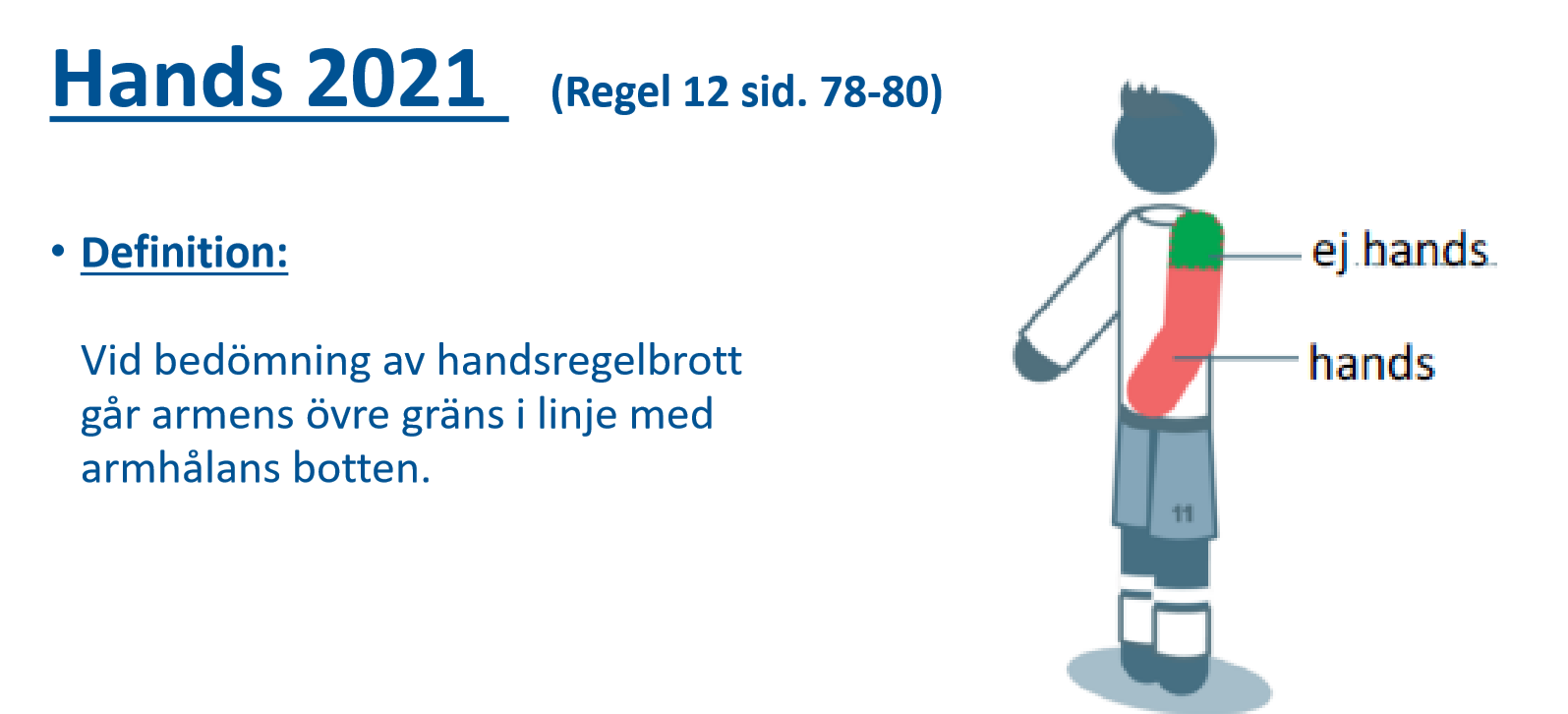 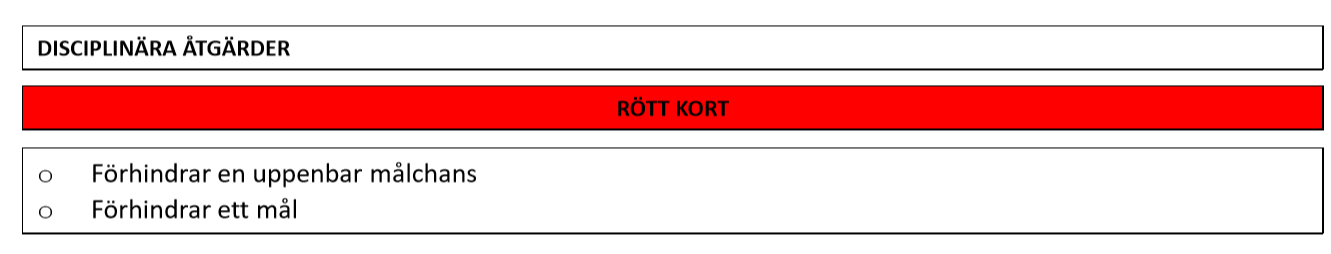 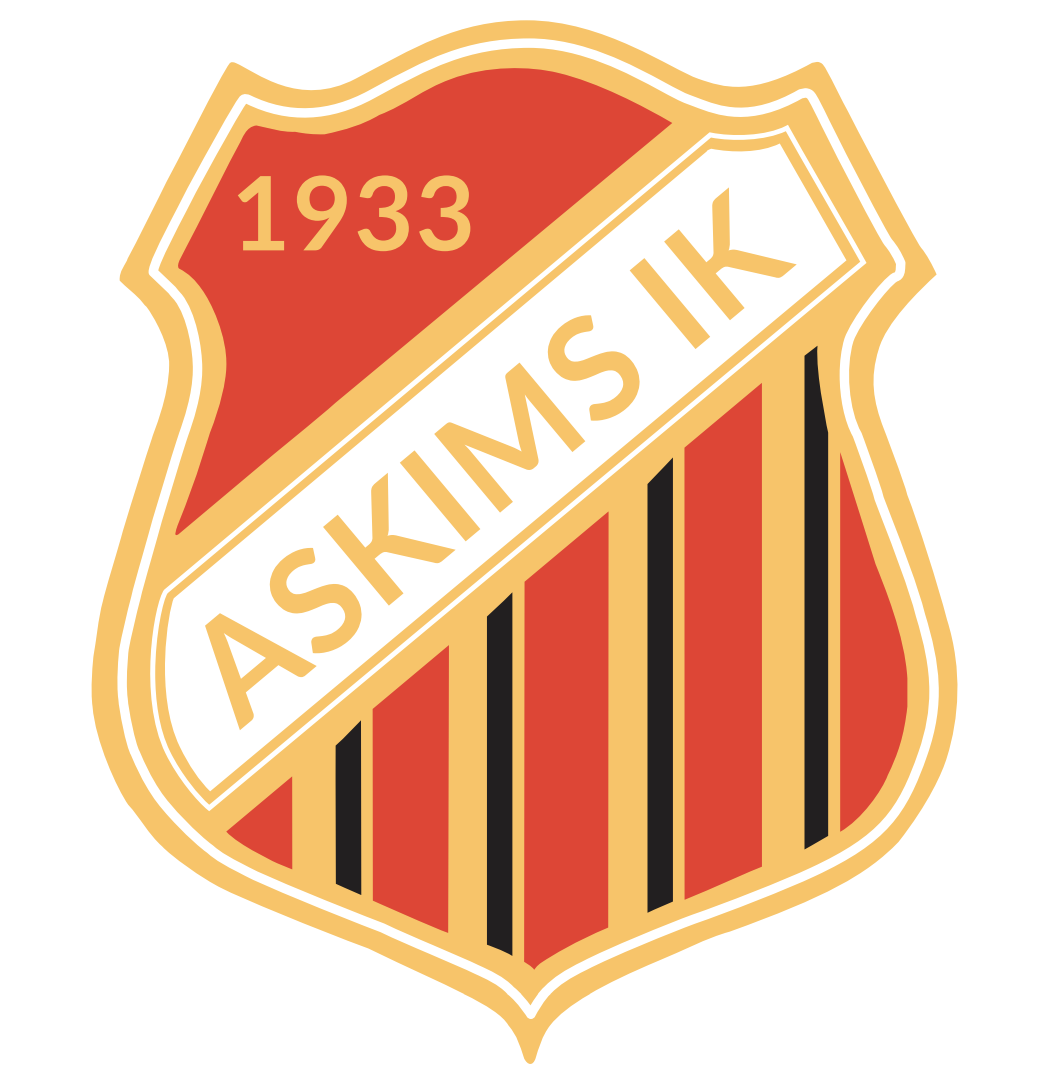 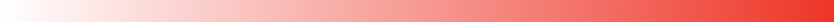